ConnecSensSolution pour la récolte, la recherche et le partage de données
Alexandre Claude, David Sarramia
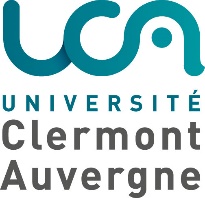 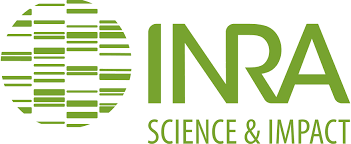 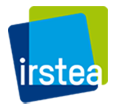 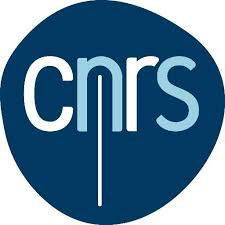 CEBA – mars 2018
Big Data : not so big pour l’instant
Volume
Sur le long terme, pas en instantané
Vitesse
Mise à disposition, consultation,… en temps réel
Varitété
Flux de capteurs, fichiers, base de données,…
Valeur
Croisement, mise en correspondance
2
Les données de ConnecSens
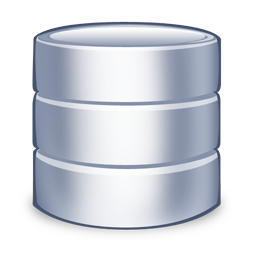 Base de données
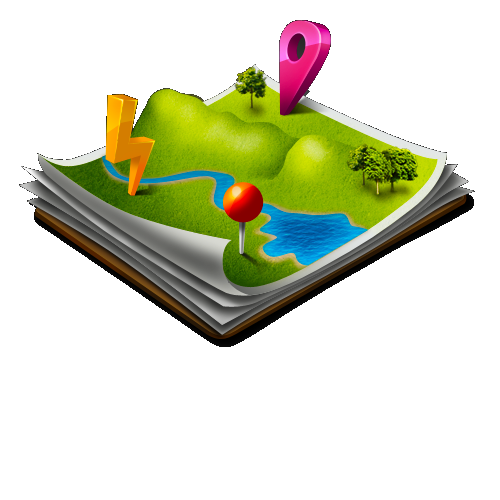 Données spatiales, GPS
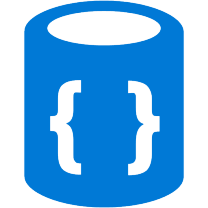 Image, audio, vidéo
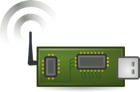 Capteurs
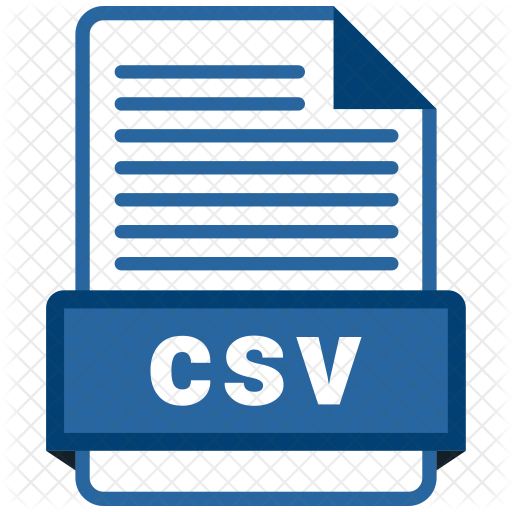 Fichiers
3
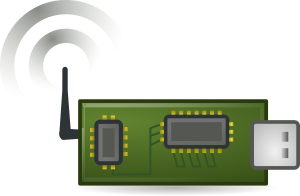 [Speaker Notes: ingesting, transforming, storing, securing, recovering, accessing, and analyzing 

Store and process Versus process and store]
Besoins
Collecter
Transformer
Stocker
Sécuriser
Retrouver
Accéder
Analyser
Data lake
Solution ?
4
Qu’est-ce-qu’un data lake ?
Extract Load Transfert
Un concept
Absorber des flux de données bruts et les rendre utilisables en les transformant pour satisfaire différents besoins d’analyse
Charger les données et les transformer ensuite pour les rendre exploitables
Semi-structuré en entrée en général (…), stockée telle que reçue
Pas de pré-requis pour l’intégration
Toute donnée est stockée
Pouvant être mis en œuvre avec différentes technologies
5
Qu’est-ce-qu’un data lake ?
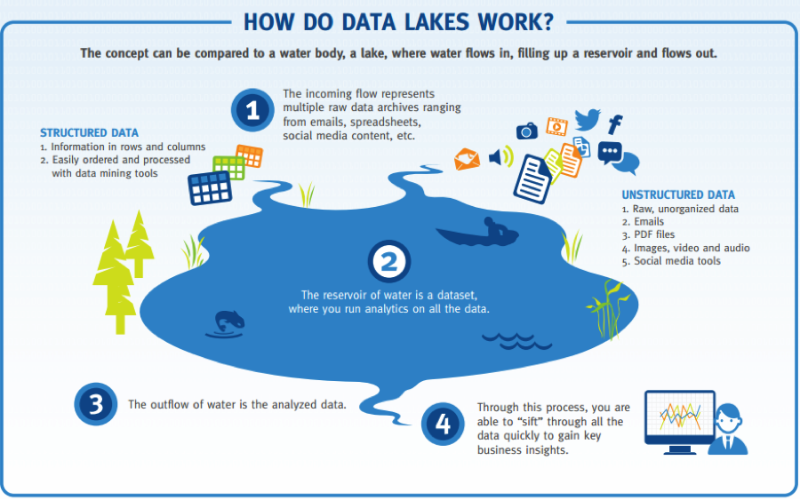 COLLECT
INGEST
BLEND, TRANSFORM, ANALYZE
PUBLISH, DISTRIBUTE
6
Approche suite ELK
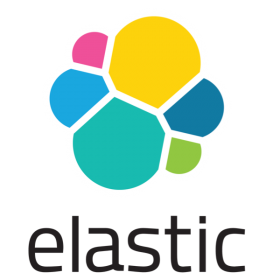 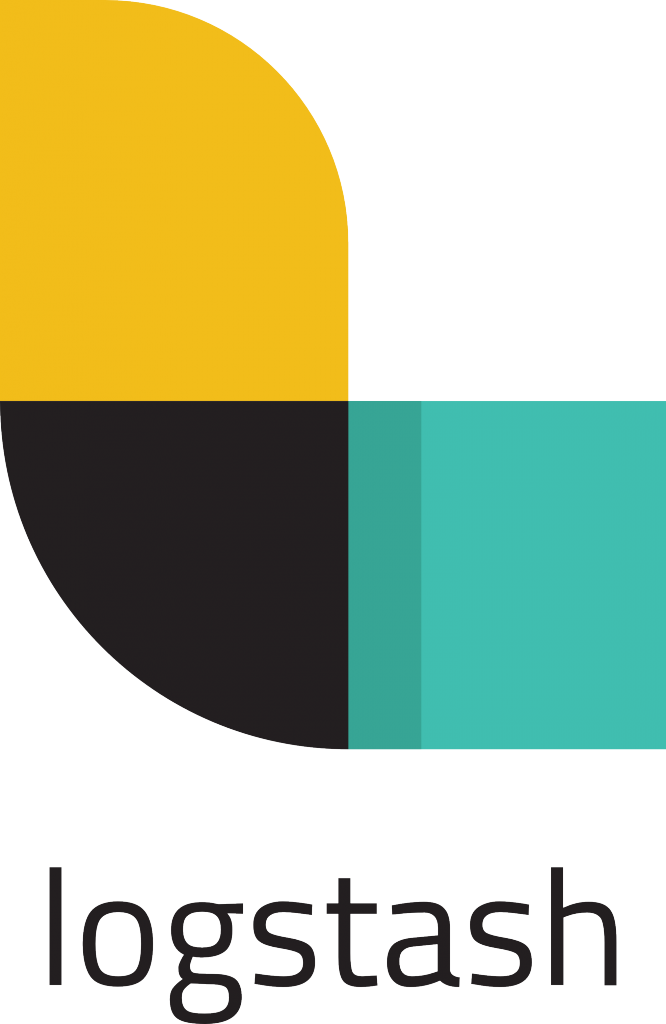 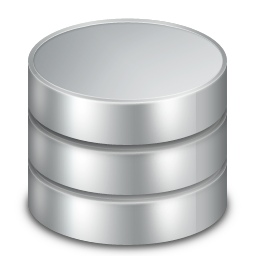 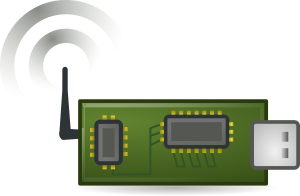 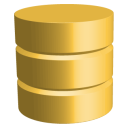 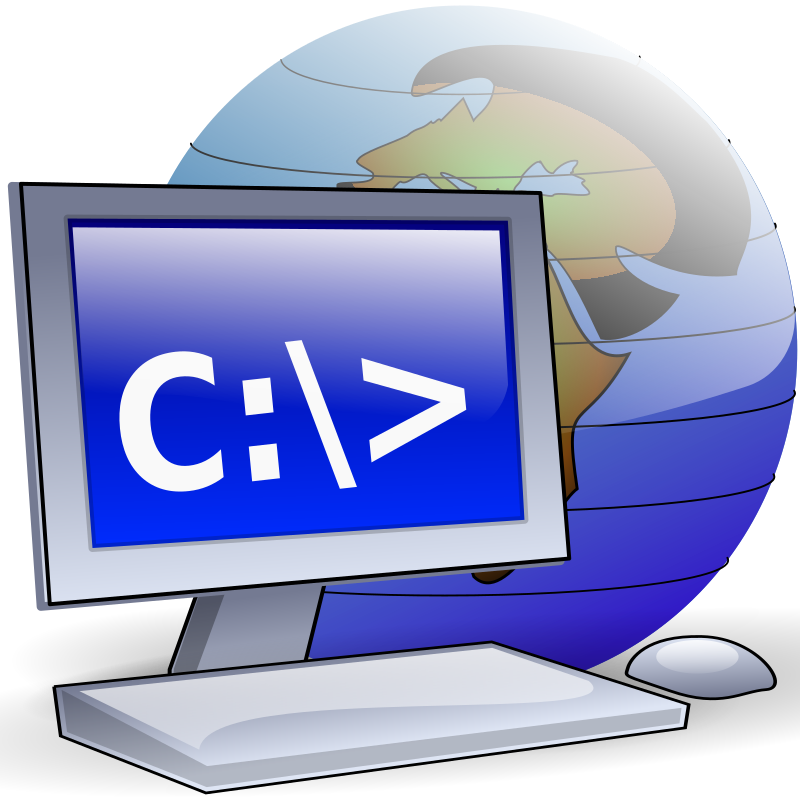 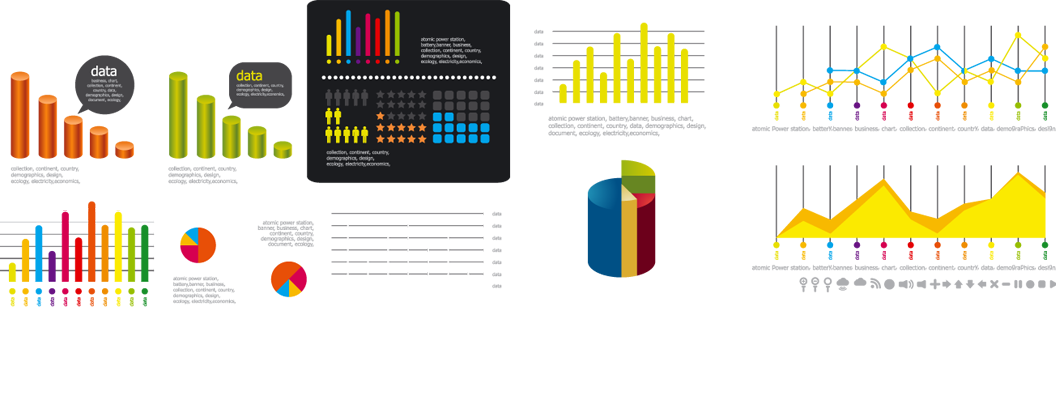 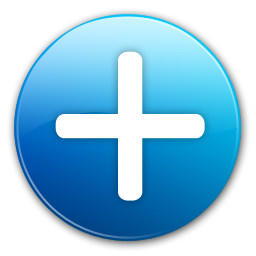 Indexer
Stocker
Interroger
Recevoir
Transformer
Transmettre
Extraire
Visualiser
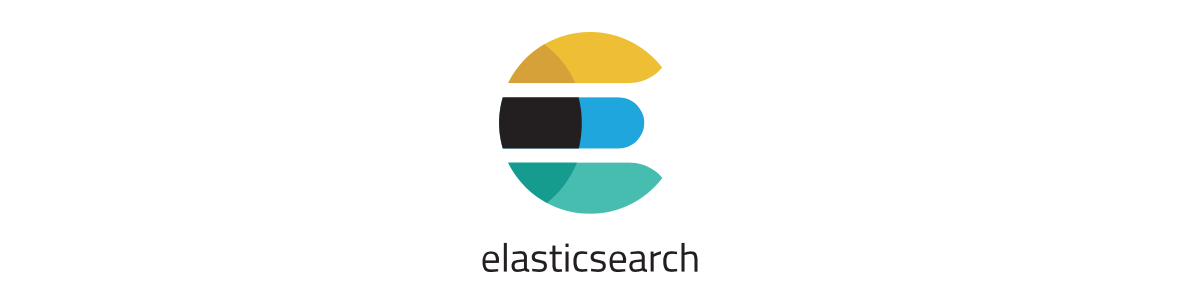 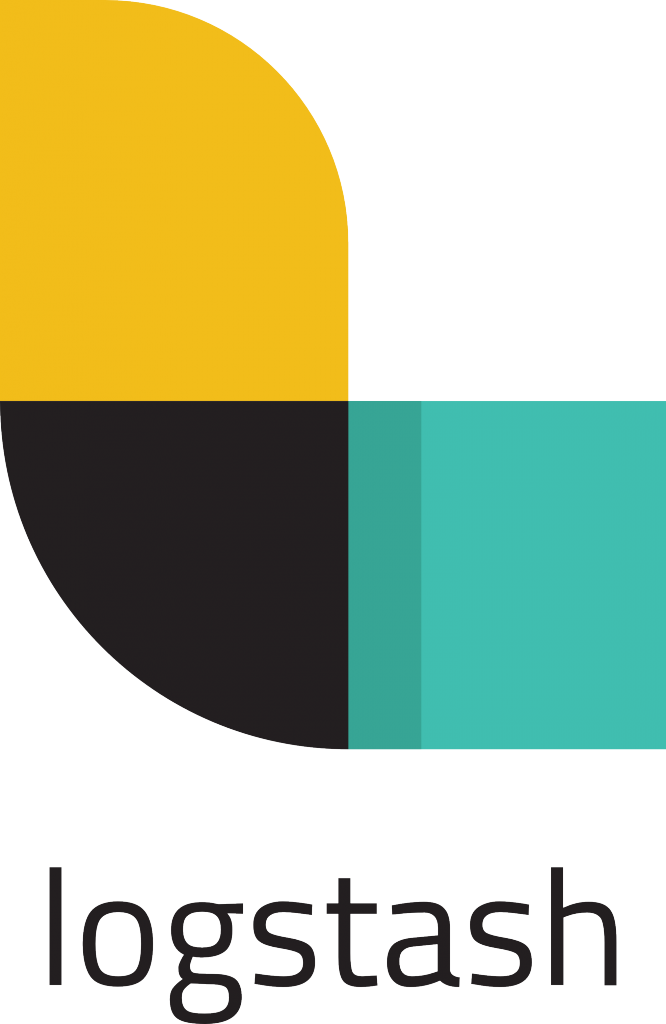 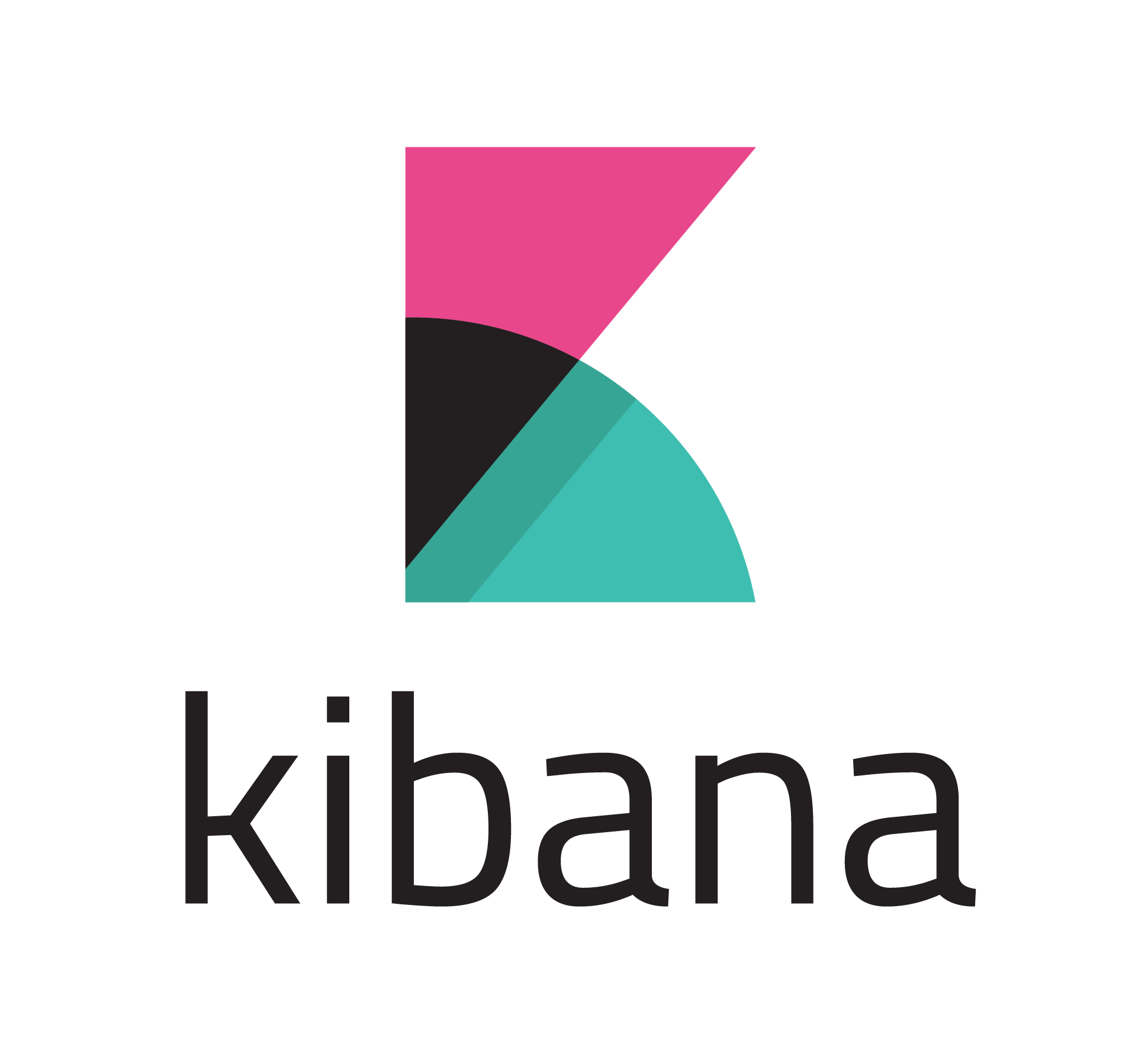 7
Approche suite ELK
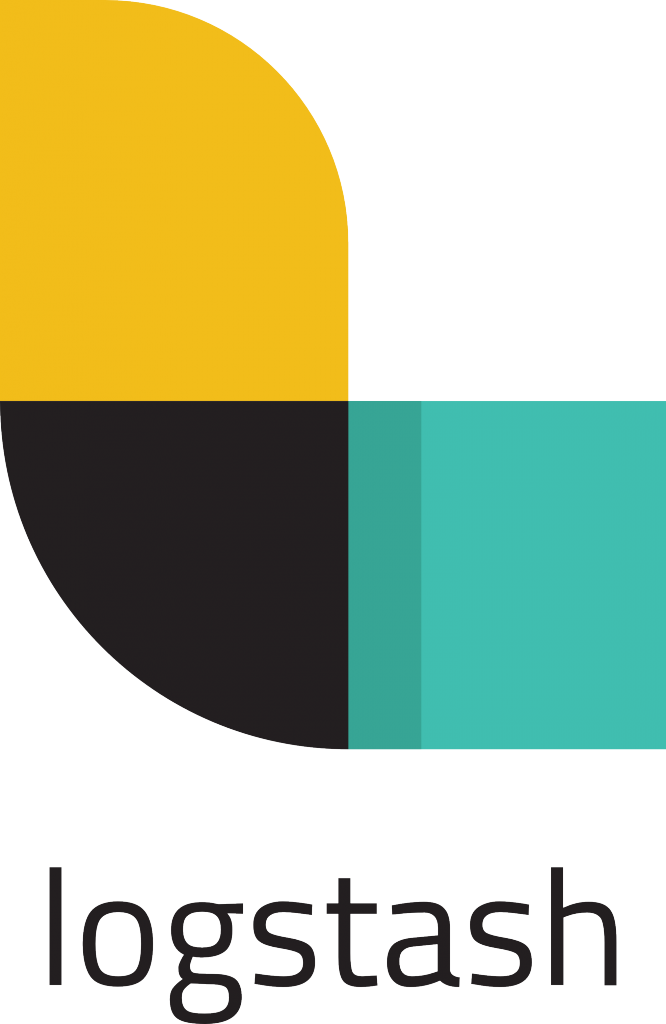 Logstash
Collecte les données (flux, base de données, fichiers…)
À la demande
En service
Par le producteur de la donnée et/ou consommateur de données
Dans un index avec un type de document
Transforme (nom, type, date…)
Analyse
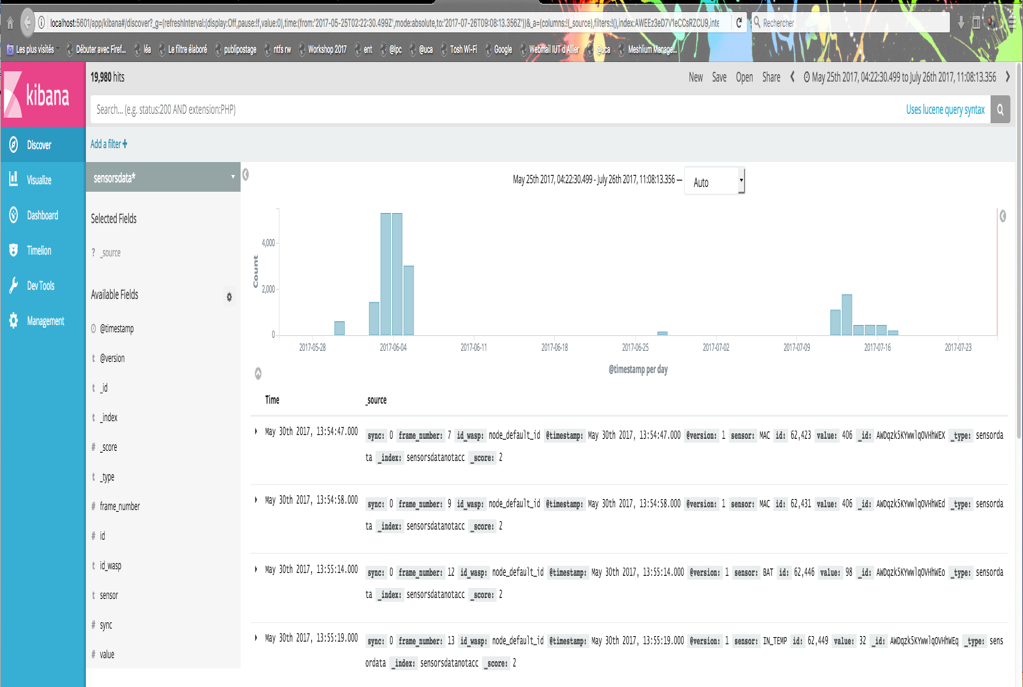 Kibana
Visualisation
Interrogation
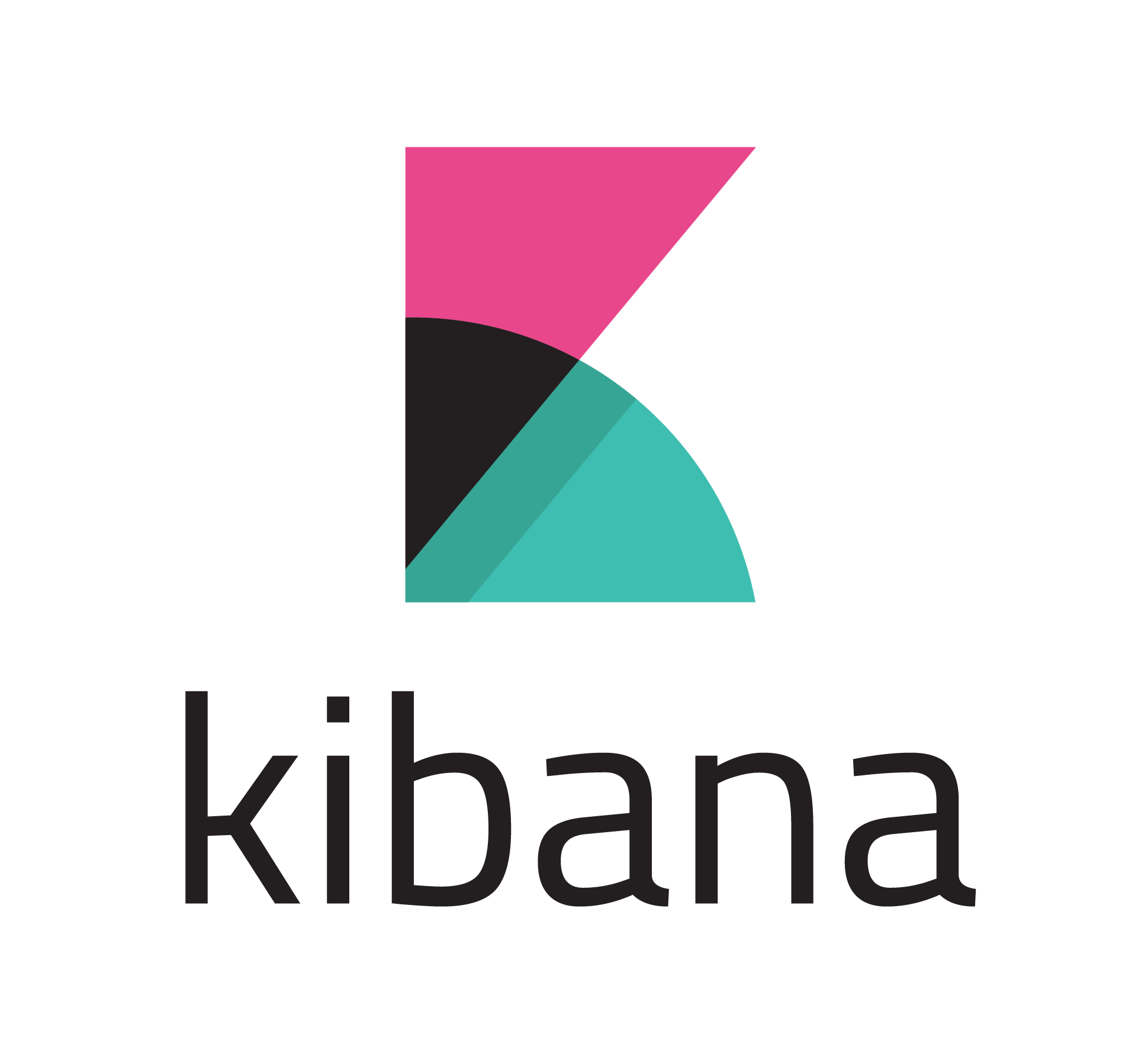 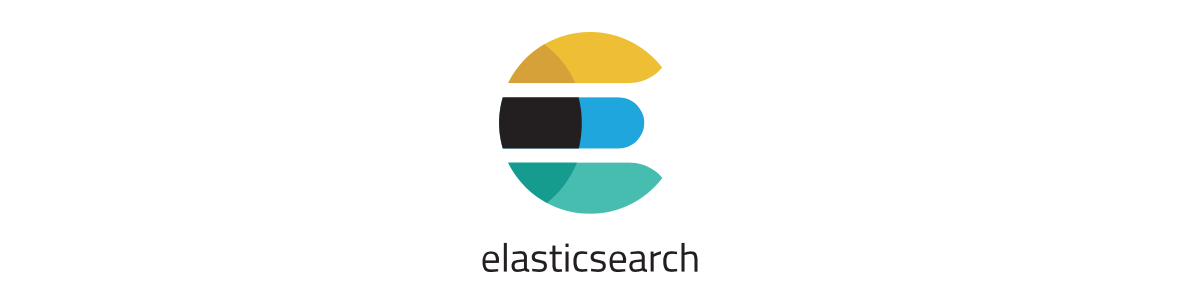 Elasticsearch (licence Apache) 
Indexe / Stocke
Orienté document
Texte, Nombres, Date, Coordonnées géographiques
JSON
Mappings
Paramètres d’index
Aggrégations
…
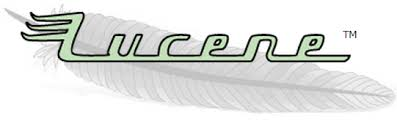 8
Exemples
Générique
Mesures de niveau de radioactivité
Zatu
Position des arbres
Mesures de niveau de radioactivité
Bouée Aydat
Mesures
9
Générique
Data Producer
Data Logger
Connectivity
Data Collection
Data processing
Search & analyticsengine
Datavisualisation &
 navigation
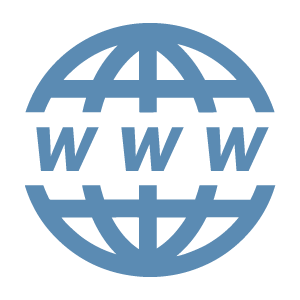 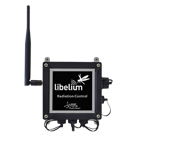 End User
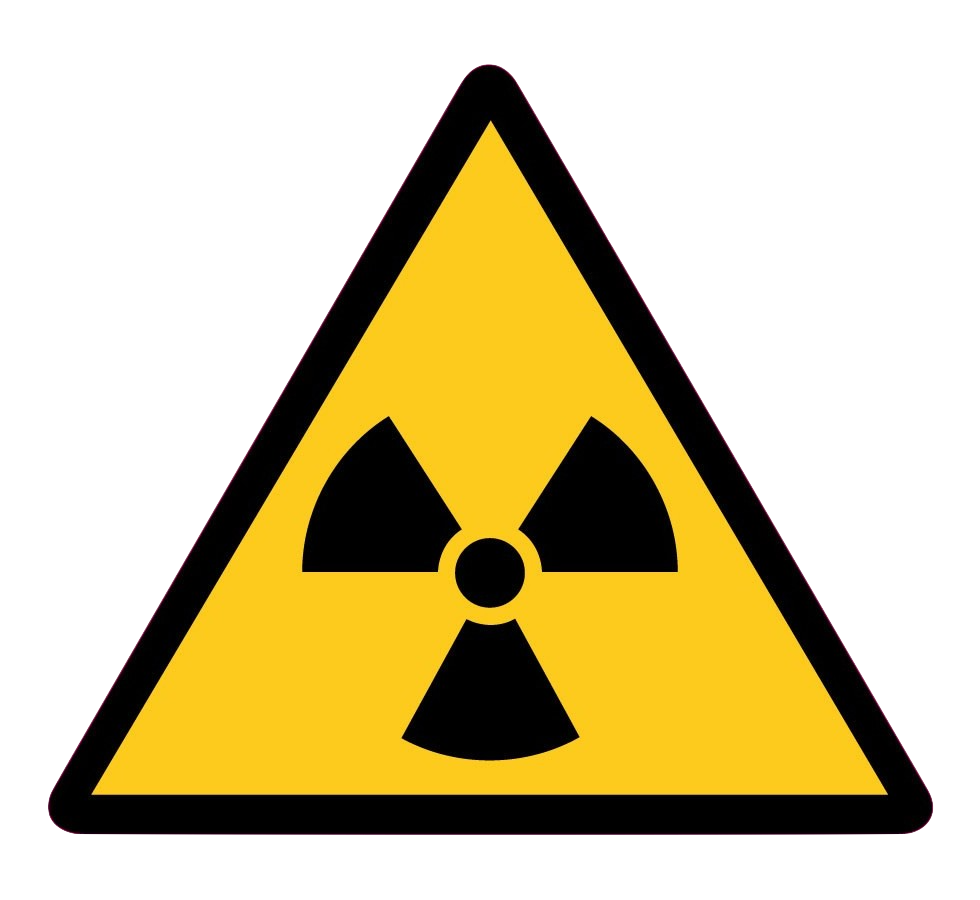 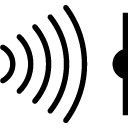 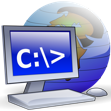 x4
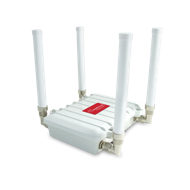 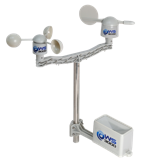 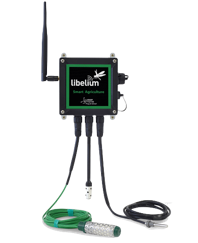 //
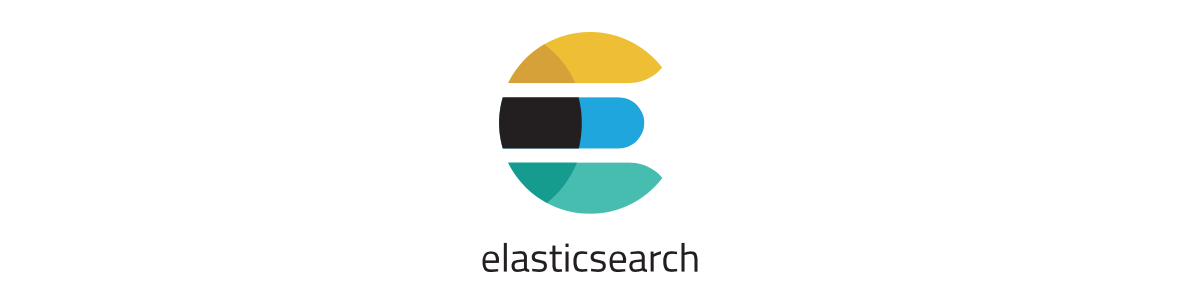 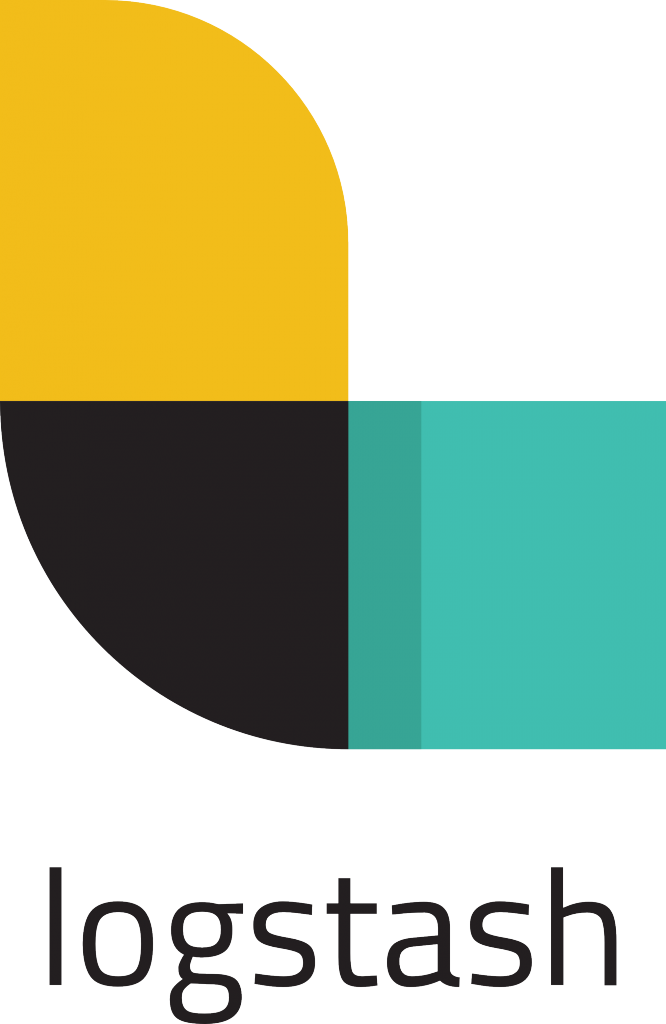 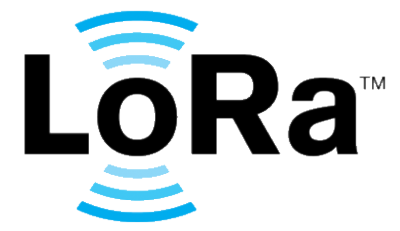 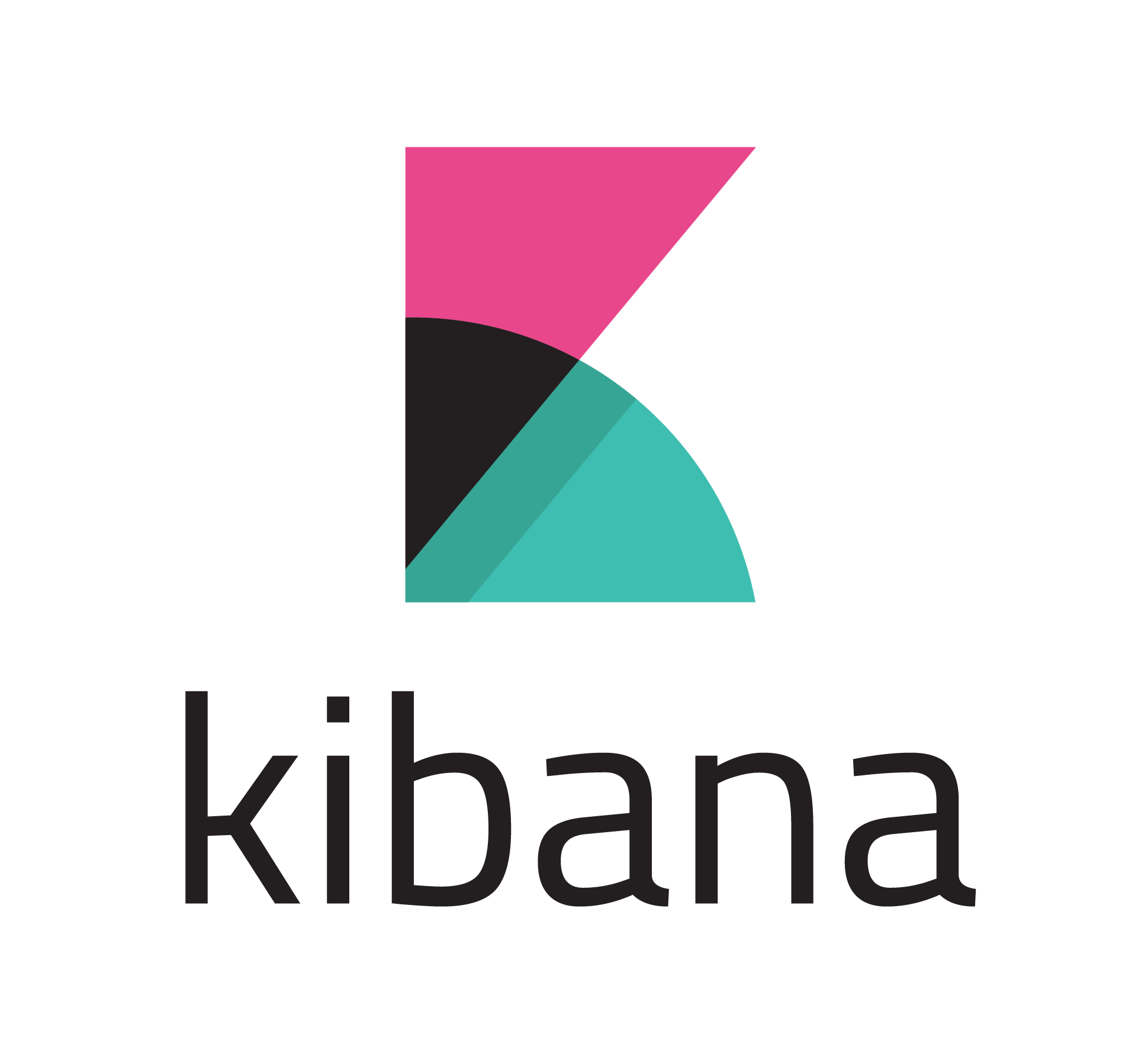 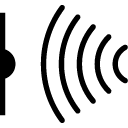 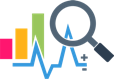 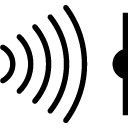 x1
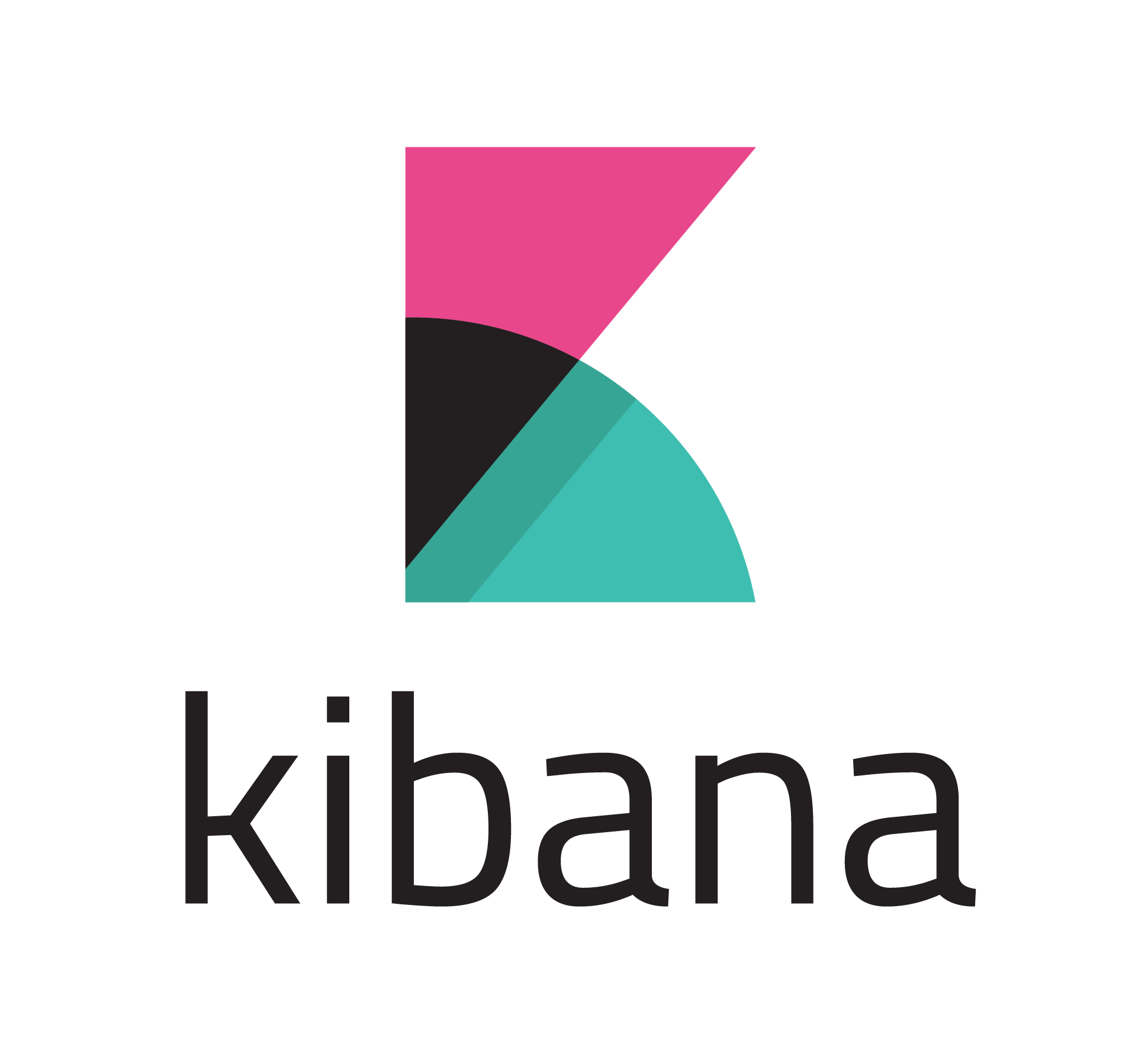 InternetGateway
Sensors/actuators
Network
ELK stack node
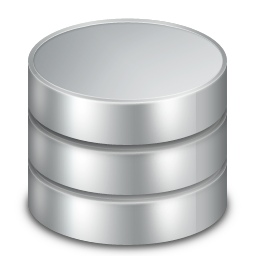 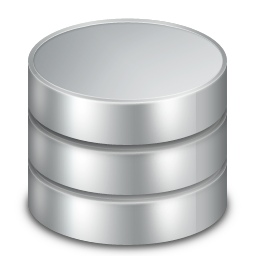 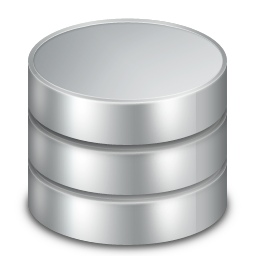 SQLDatabase
NoSQL
Database
Storage
Binary file
Third partydata
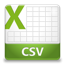 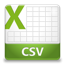 Prélèvements, mesure
10
Générique
Dans quels indexes chercher
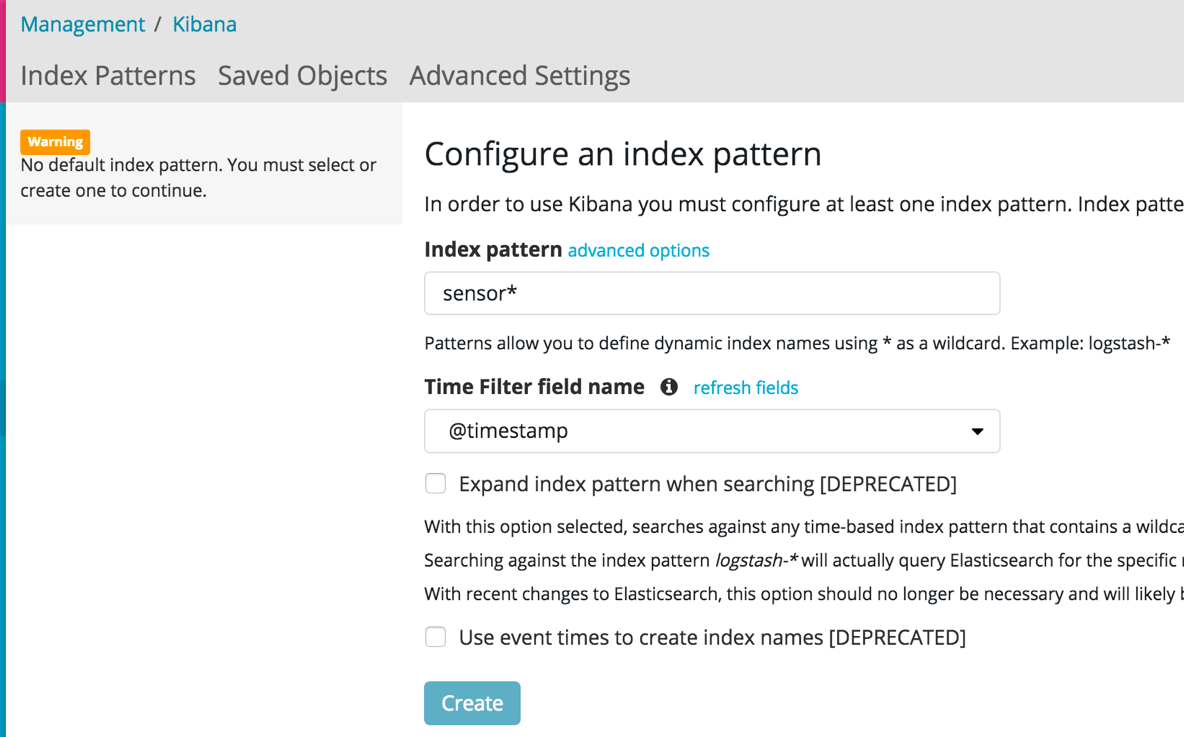 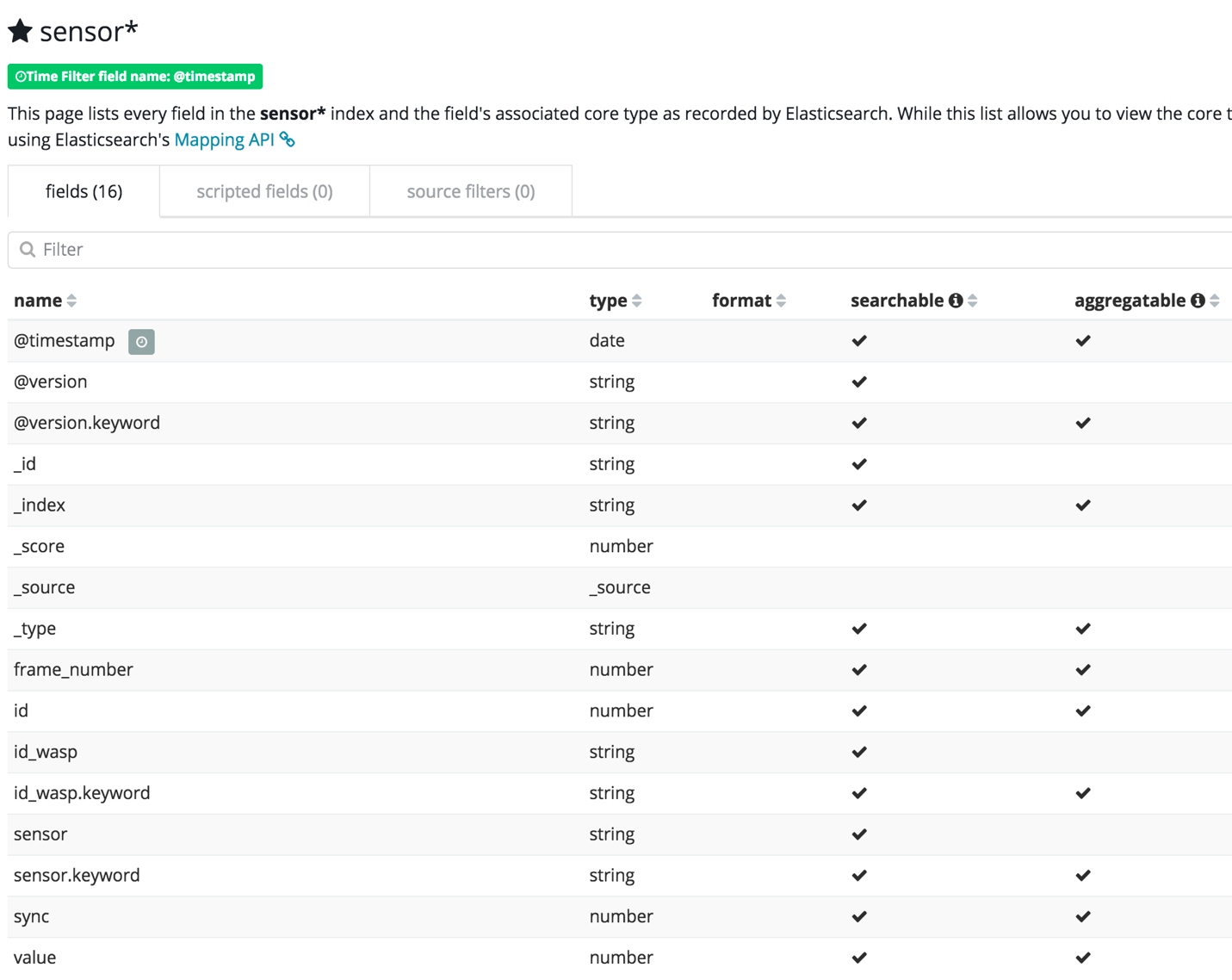 Permet de manipuler un ou plusieurs indexes simultanément
11
Générique
Trouver rapidement les valeurs disponibles ?
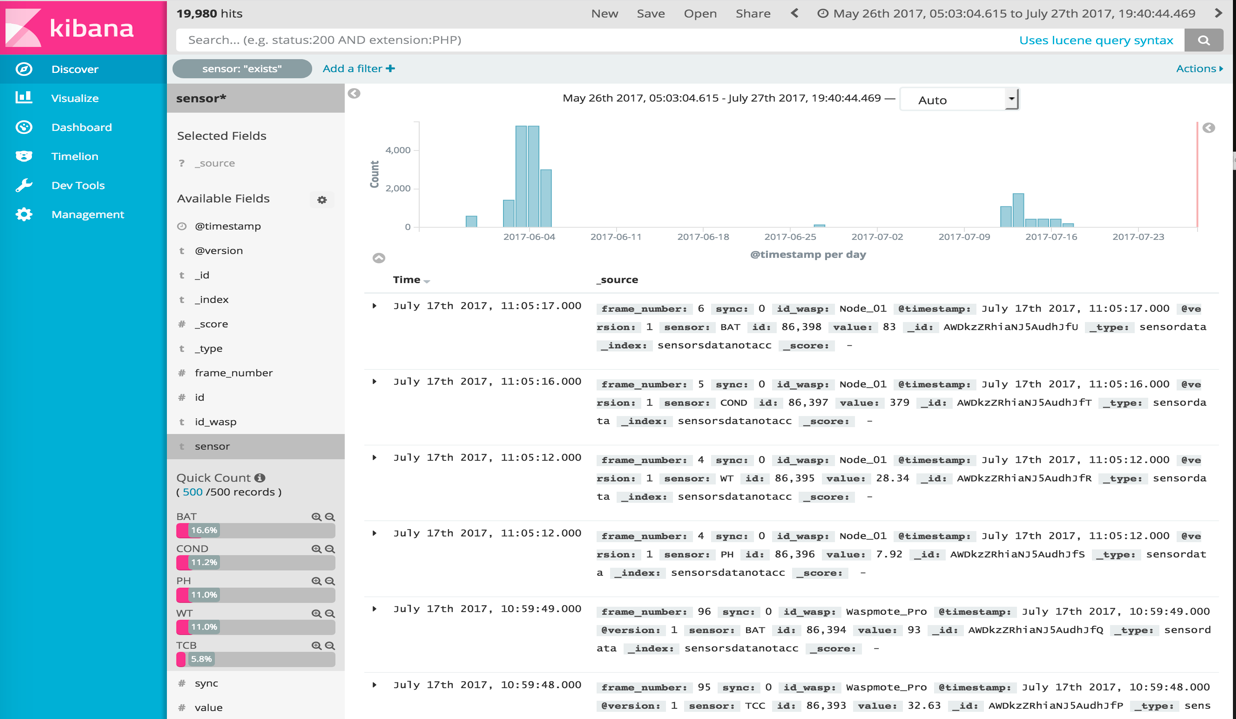 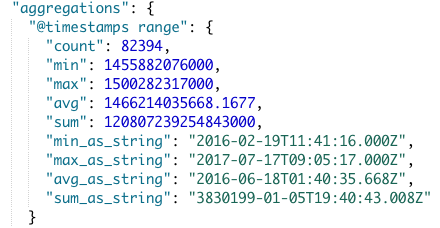 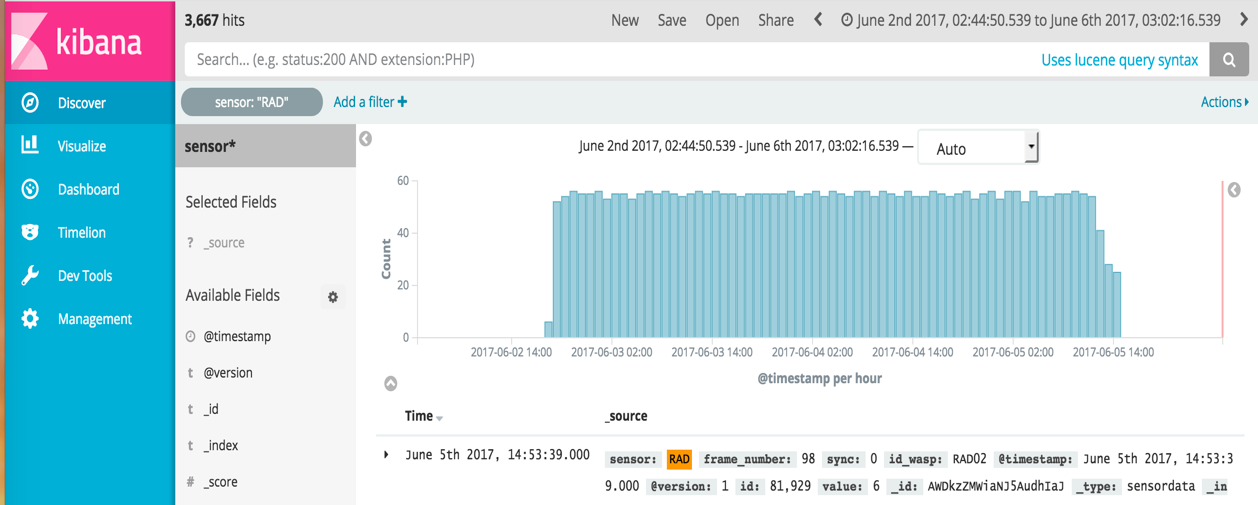 12
Générique
Rechercher des documents d’intérêt
Recherche de document dans un index sans critère












Recherche de document dans un index avec critères et restriction
Recherche de document dans un index avec critère
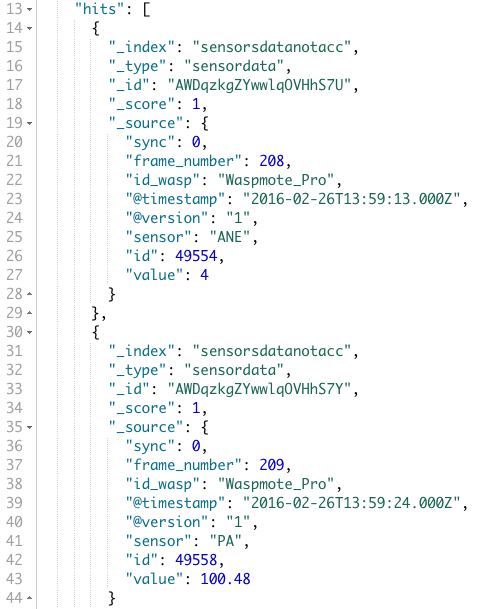 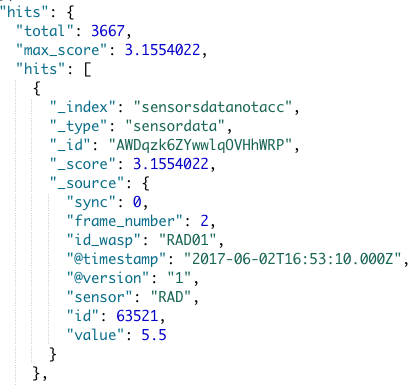 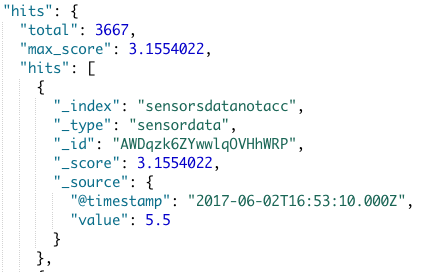 13
Générique
Visualisation - Utilisation de Timelion
Visualisation d’une donnée sur une plage de temps
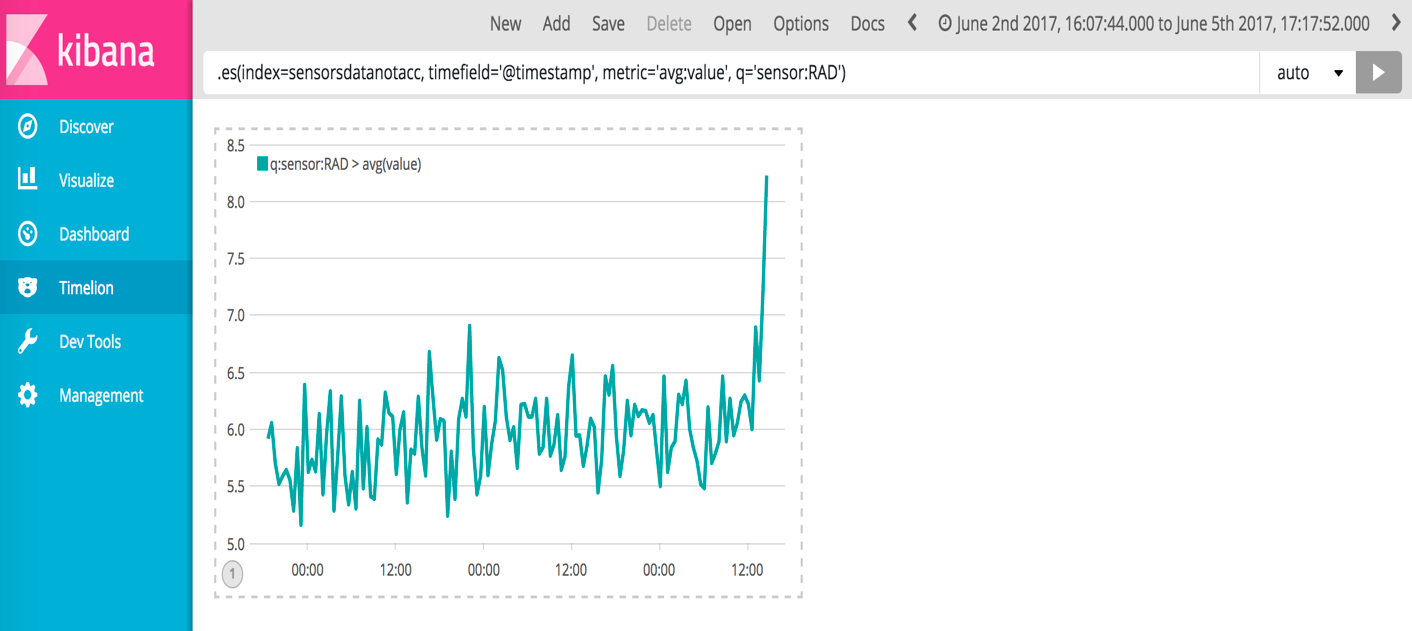 Visualisation de plusieurs séries temporelles sur des données différentes  cohérence entre séries de données
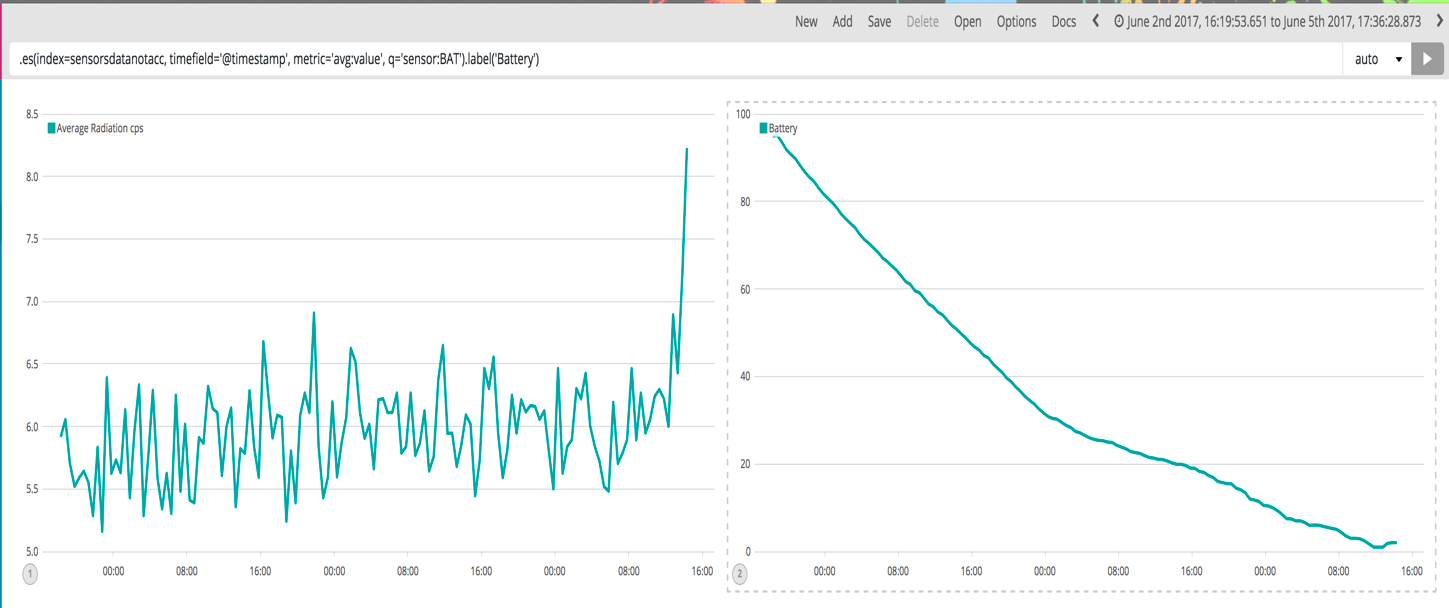 14
Générique
Visualisation - Utilisation de Timelion
Visualisation de plusieurs séries temporelles sur des données différentes et valeurs min,max, et nombre de valeurs
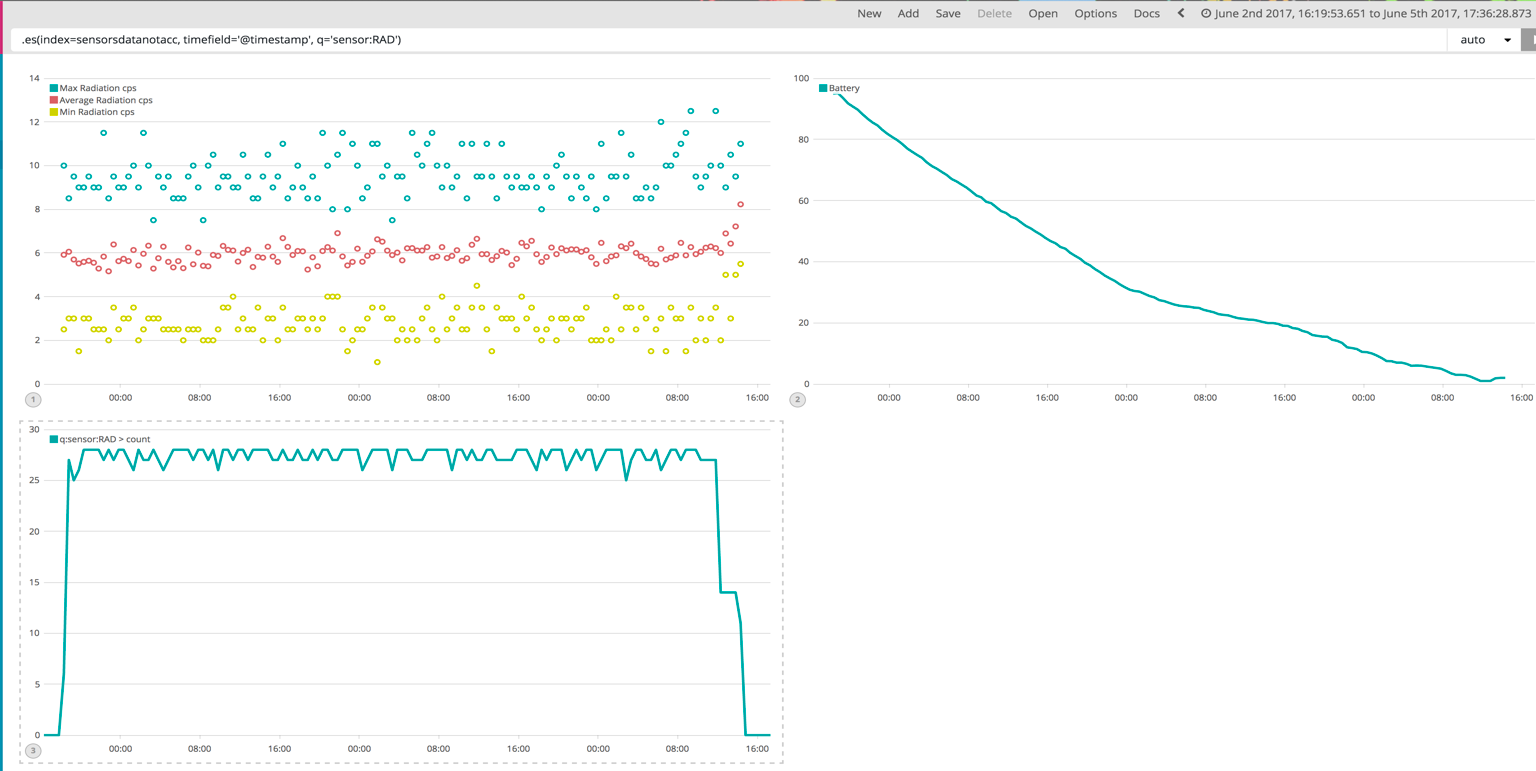  Sauvergarde sous forme de dashboard
15
ZATU - arbres
Positionnement des arbres sur lesquels un prélèvement a été réalisé
Flux
Description des données
Fichiers
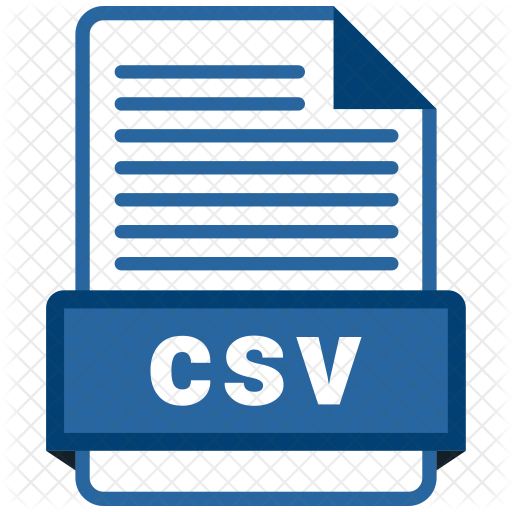 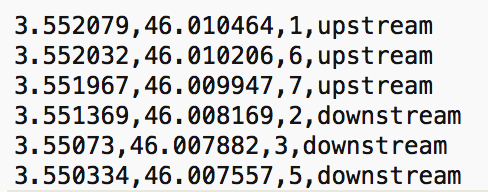 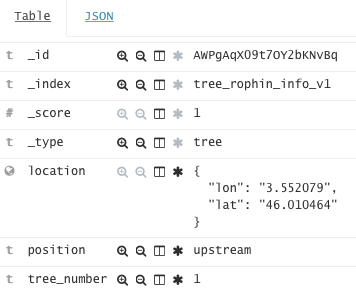 //
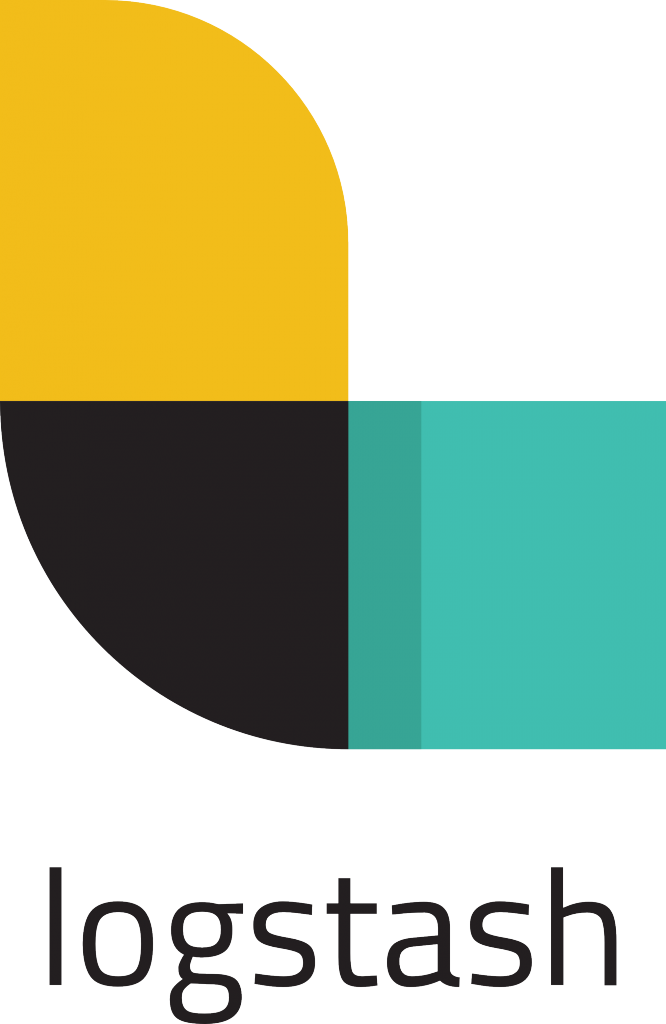 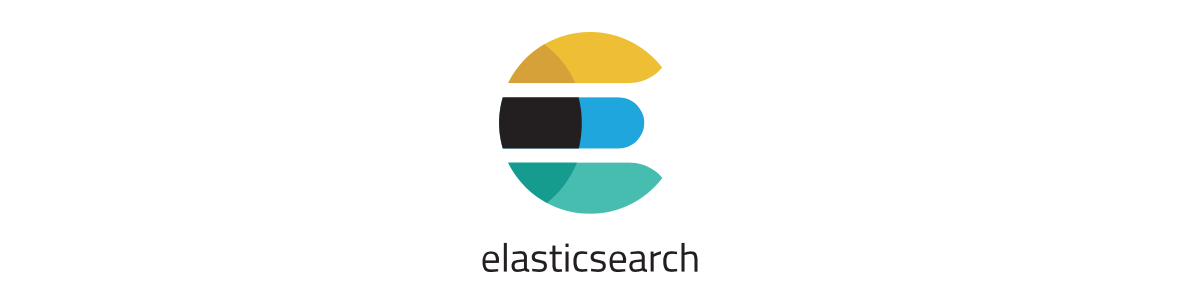 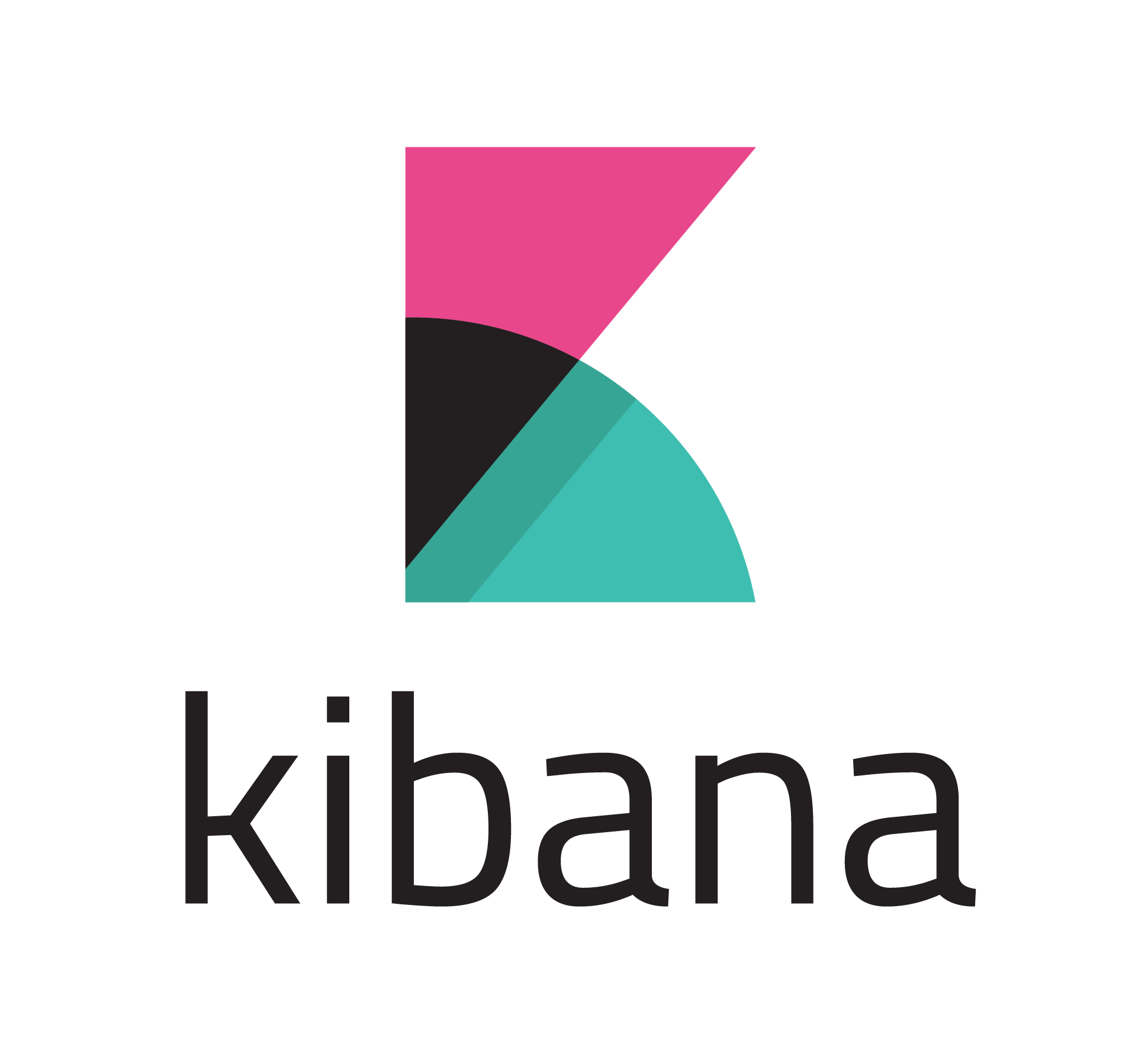 16
ZATU - arbres
Positionnement des arbres sur lesquels un prélèvement a été réalisé
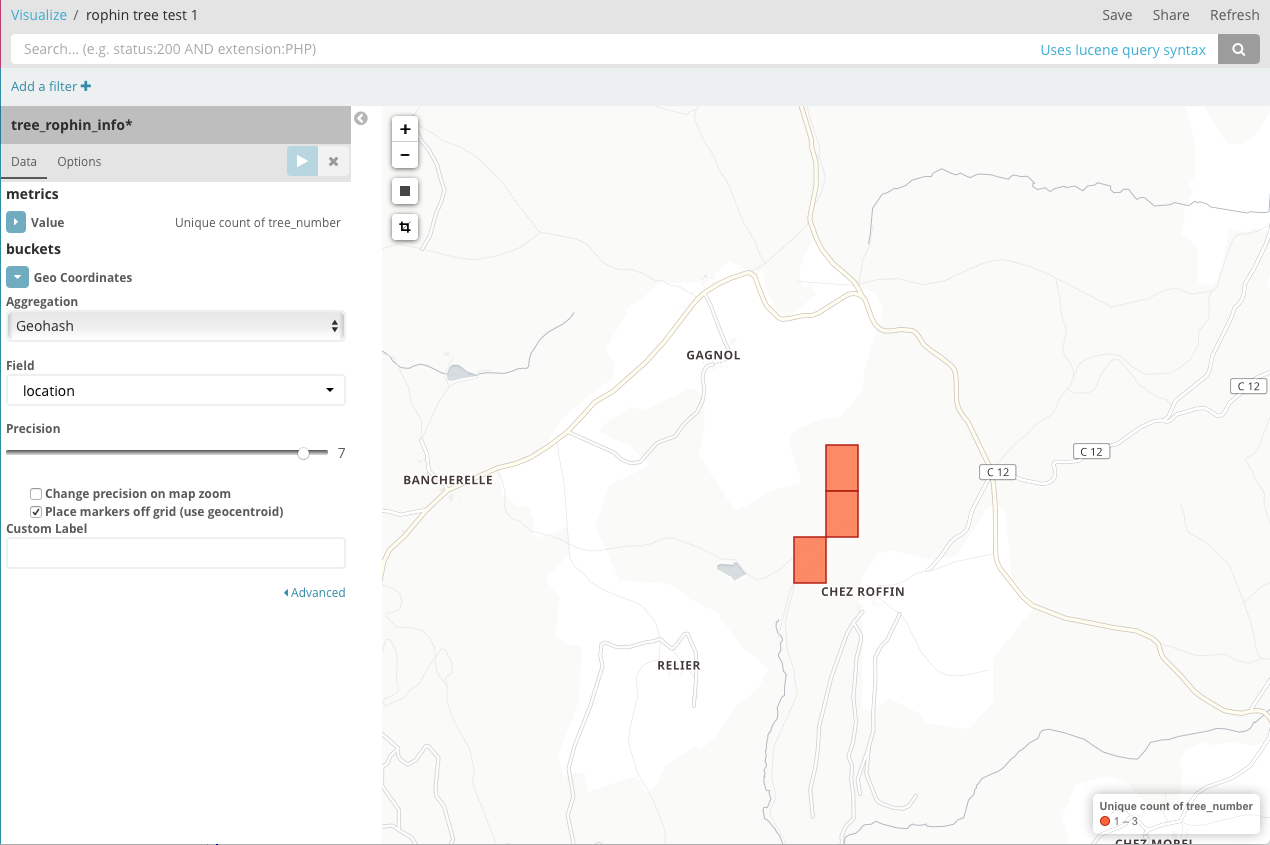 17
ZATU - radioactivité
Description des données
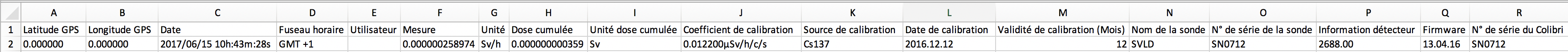 Mesures provenant d’un Colibri (csv) :
Positionnement GPS de chaque mesure
Niveau de radioactivité
Flux
Fichiers
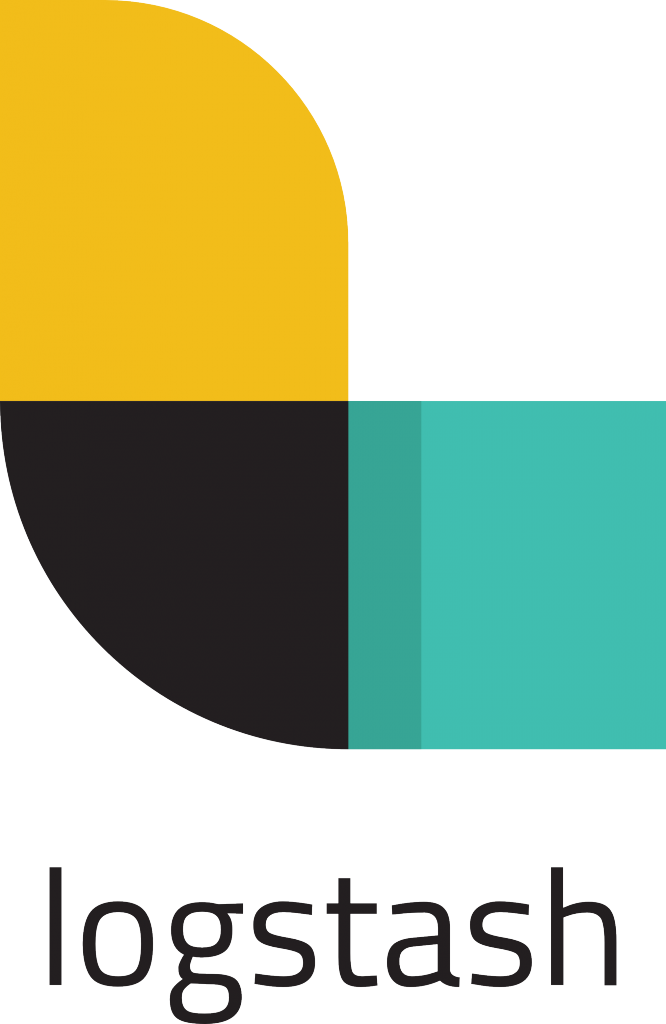 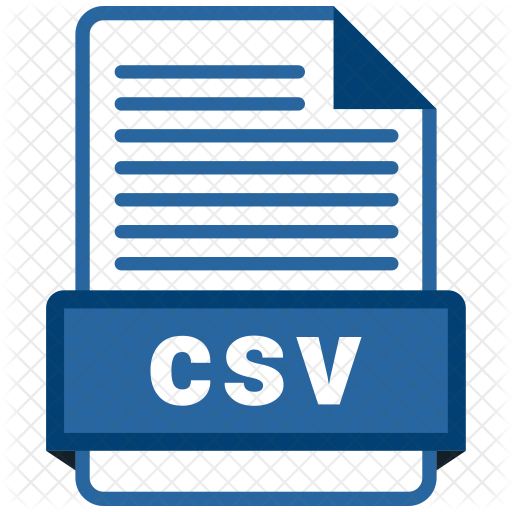 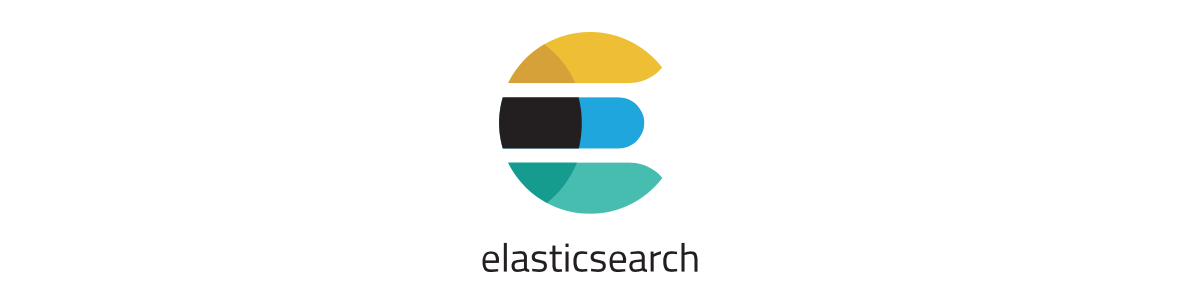 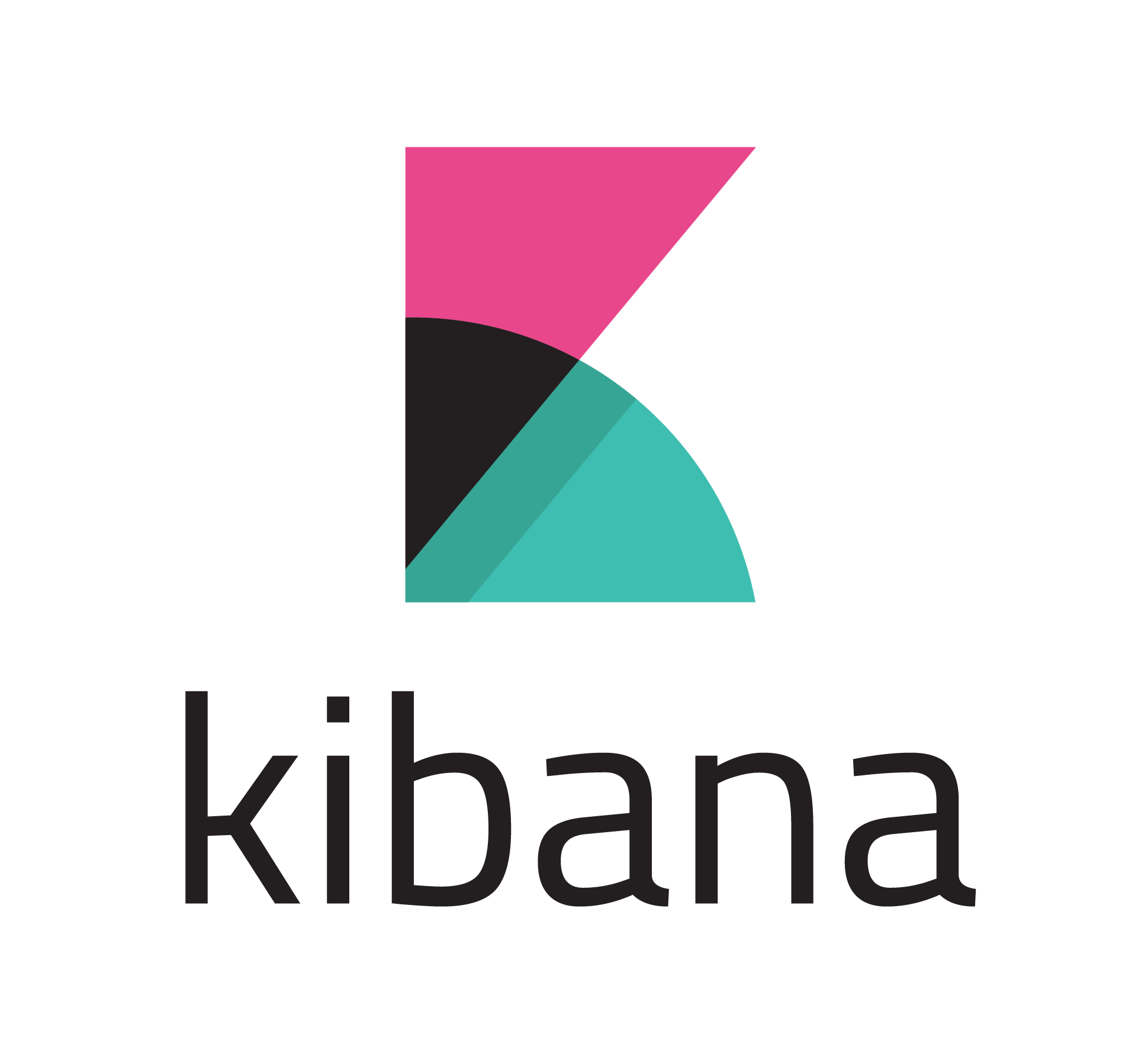 //
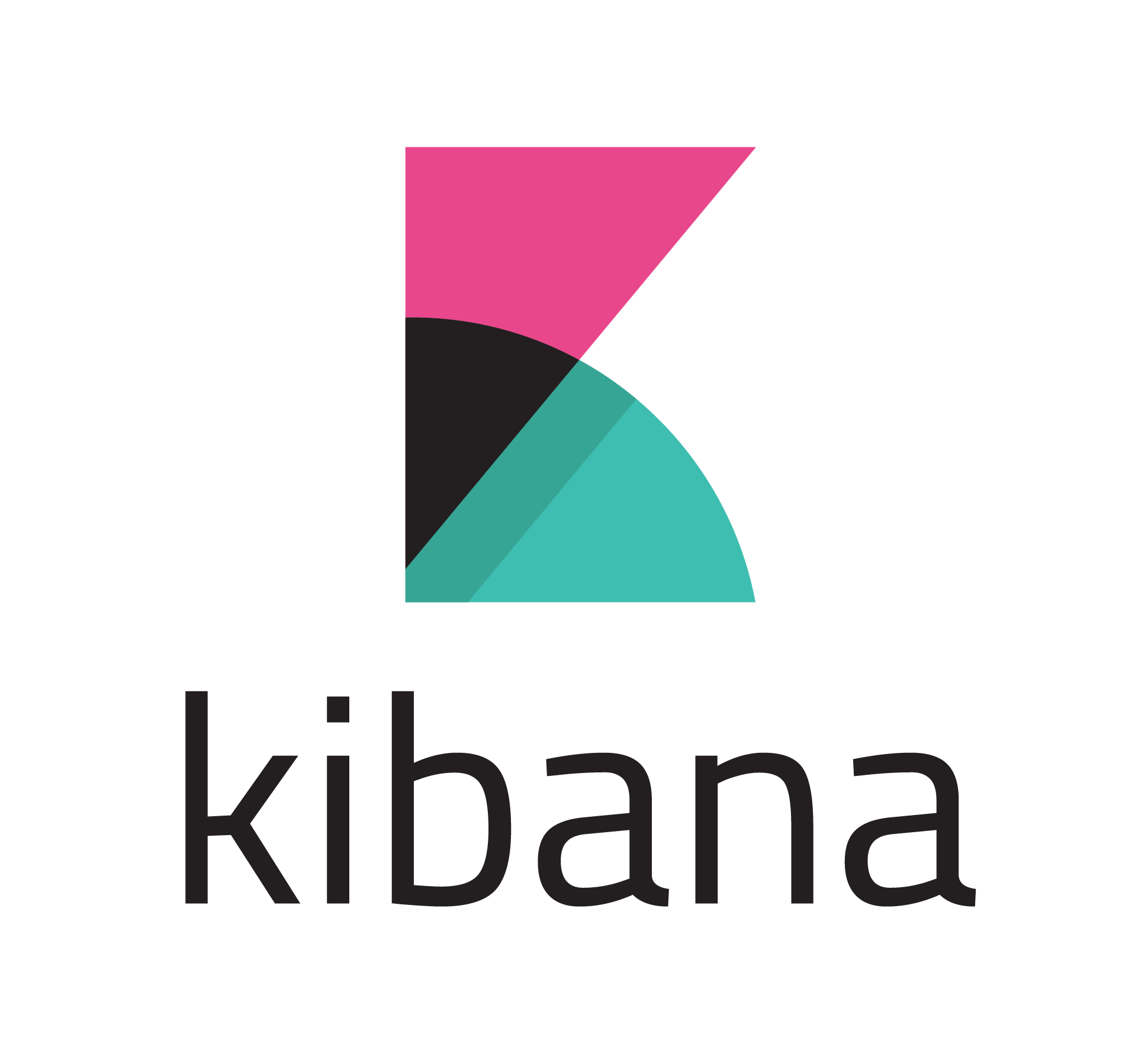 ZATU - radioactivité
Mesures provenant d’un Colibri (csv) :
Positionnement GPS de chaque mesure
Niveau de radioactivité

(couleur = niveau relatif)
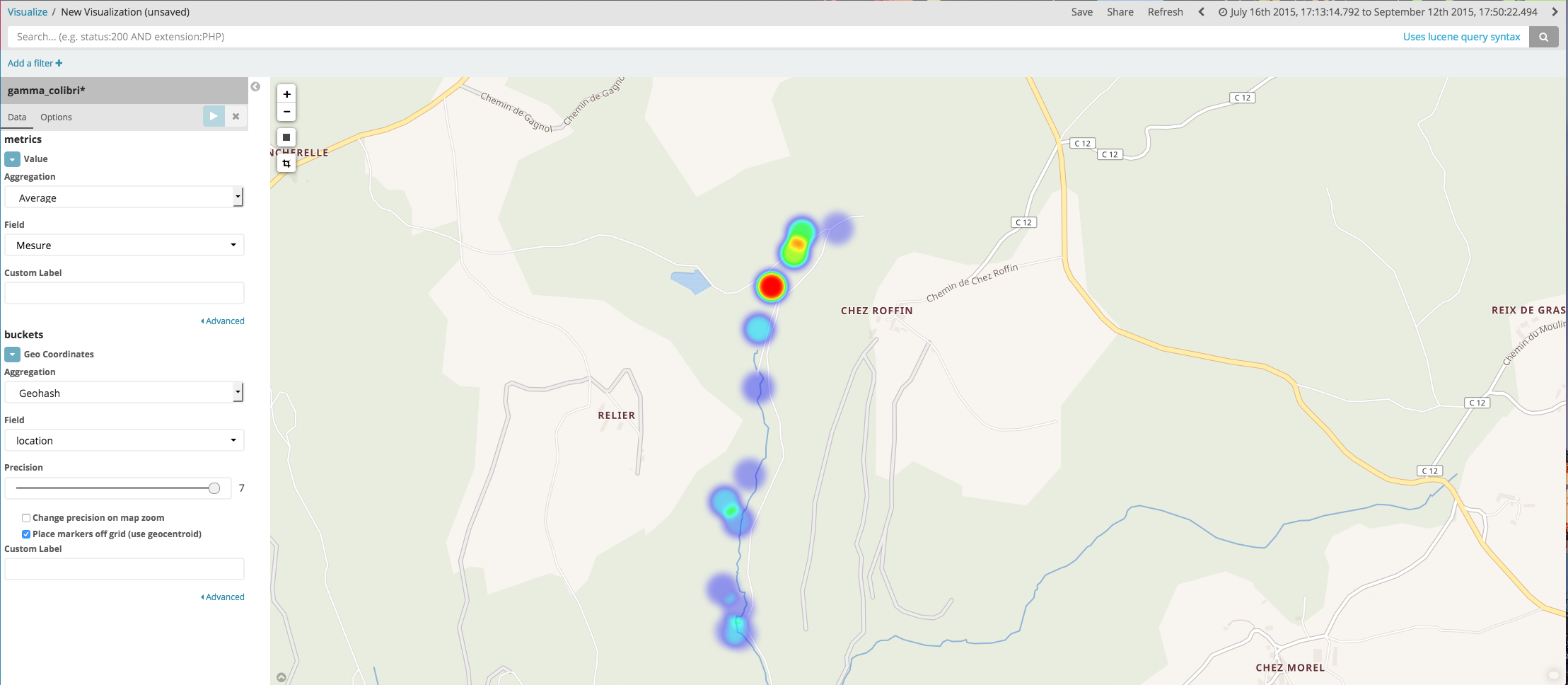 19
Aydat - bouée
Flux
Description des données
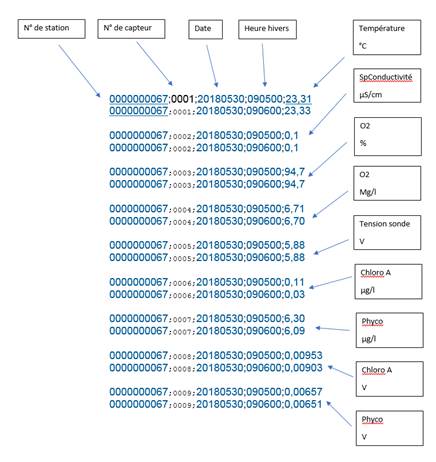 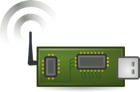 Capteurs
GPRS
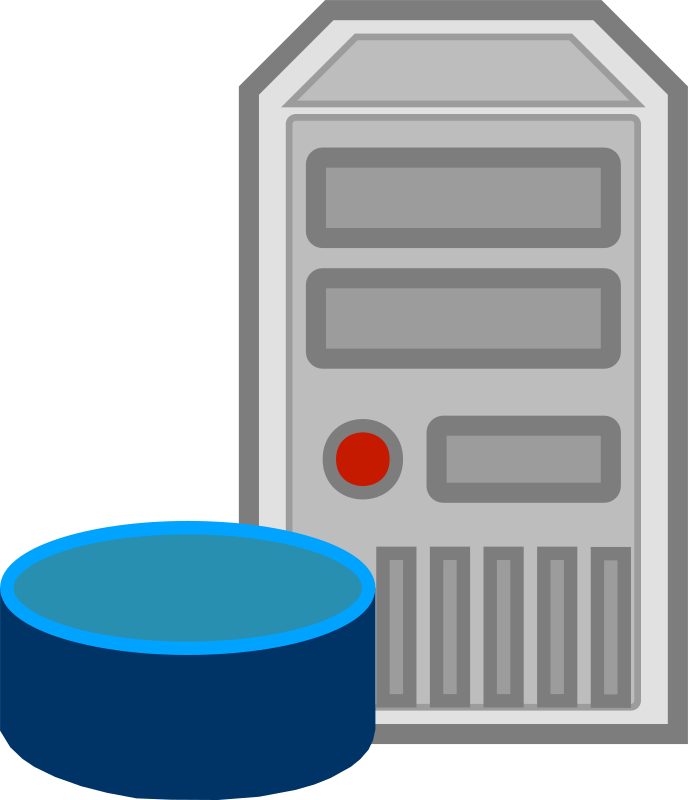 Serveur
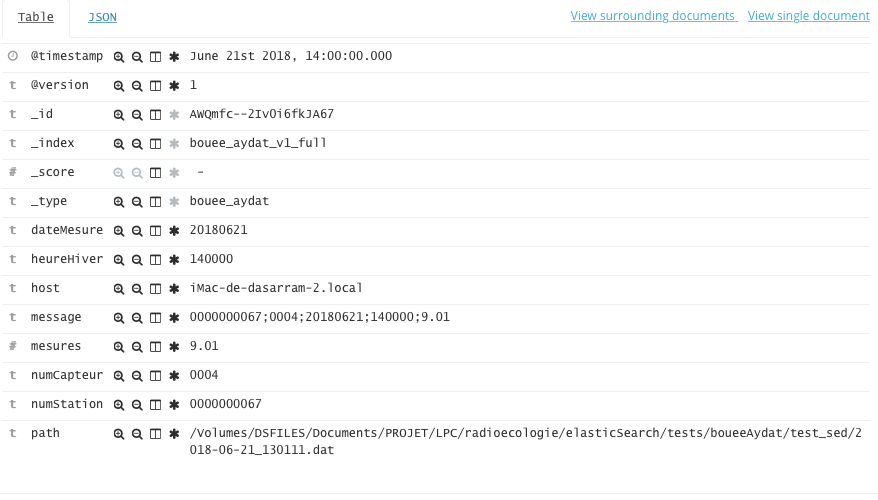 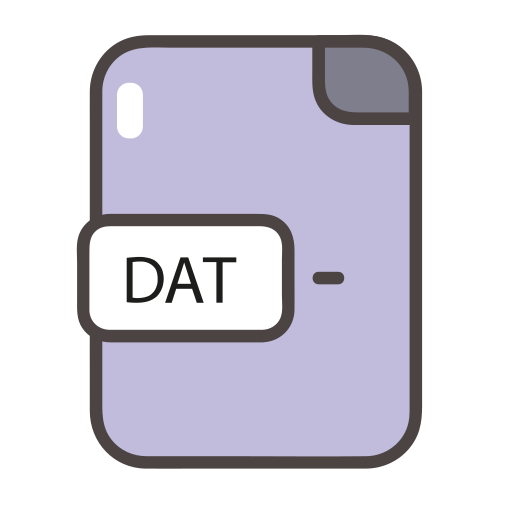 //
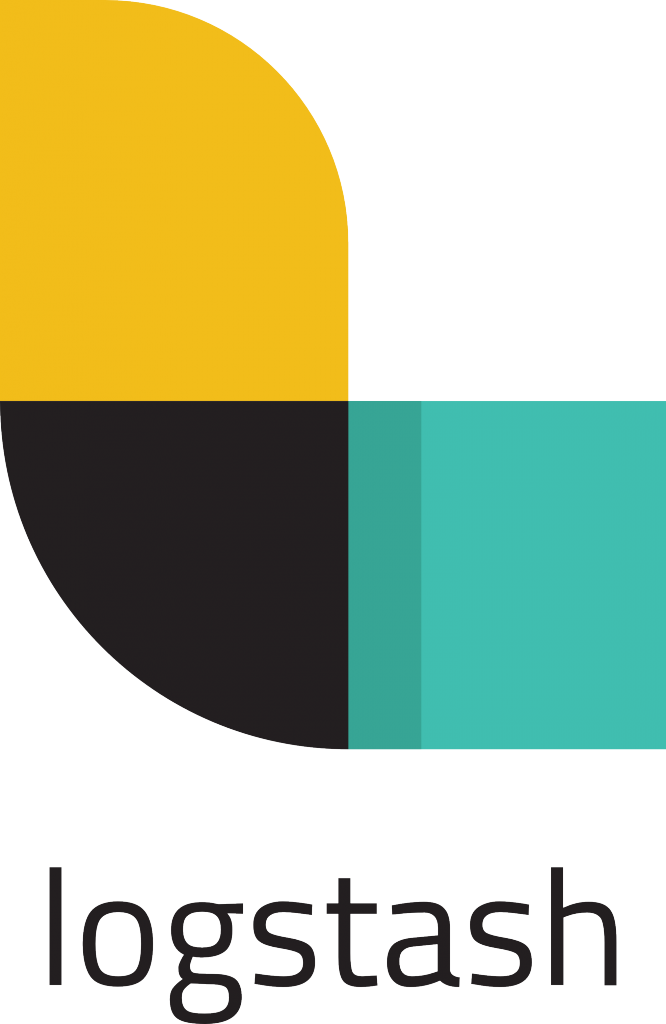 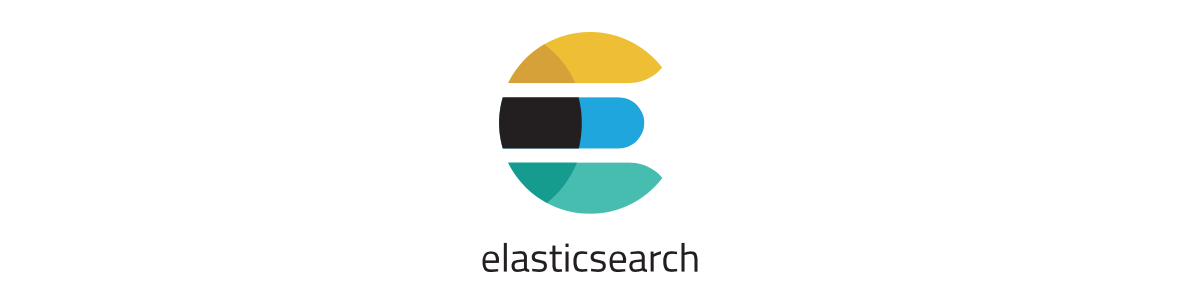 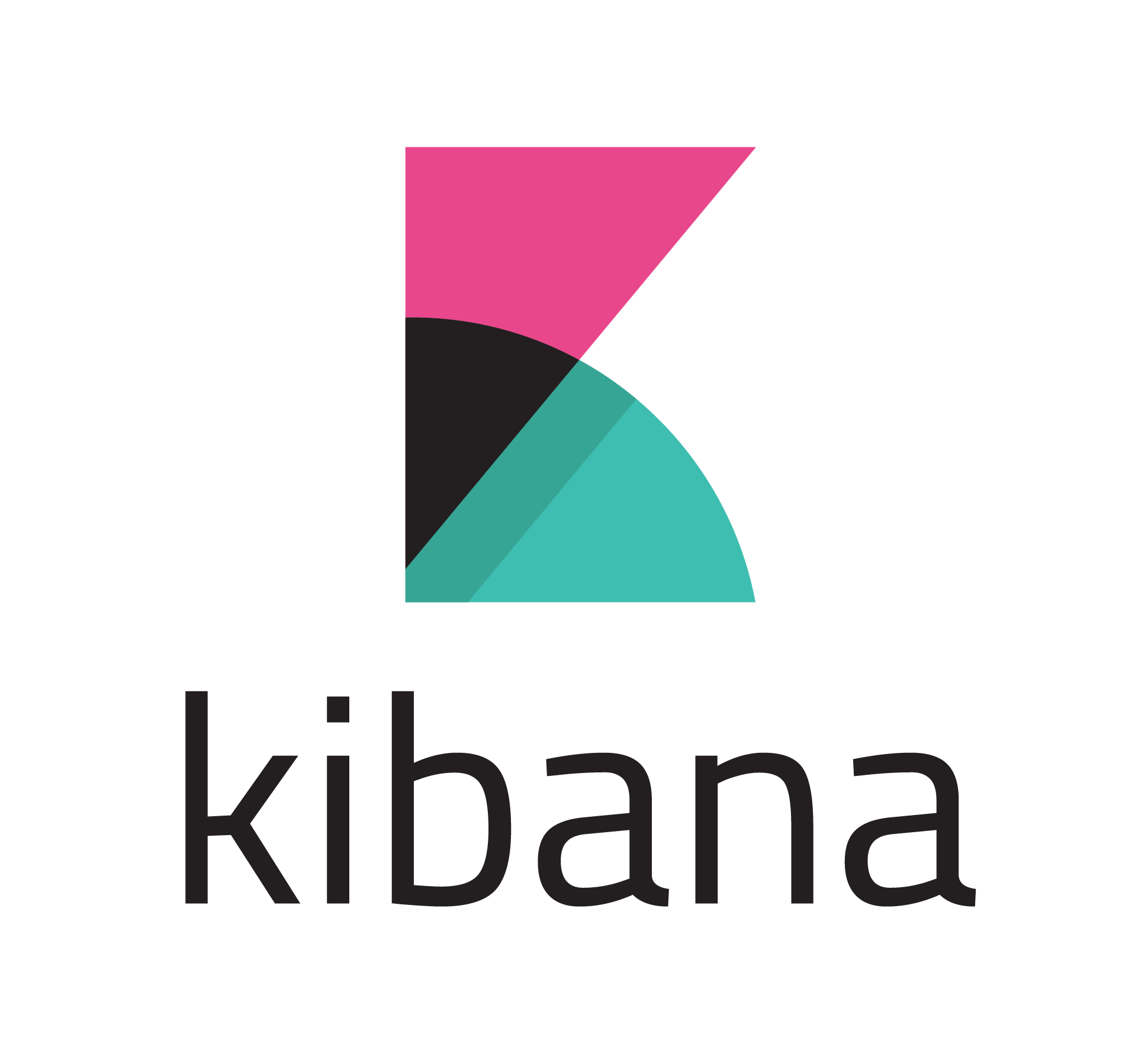 20
Aydat - bouée
Graphe de la température (capteur 0001)
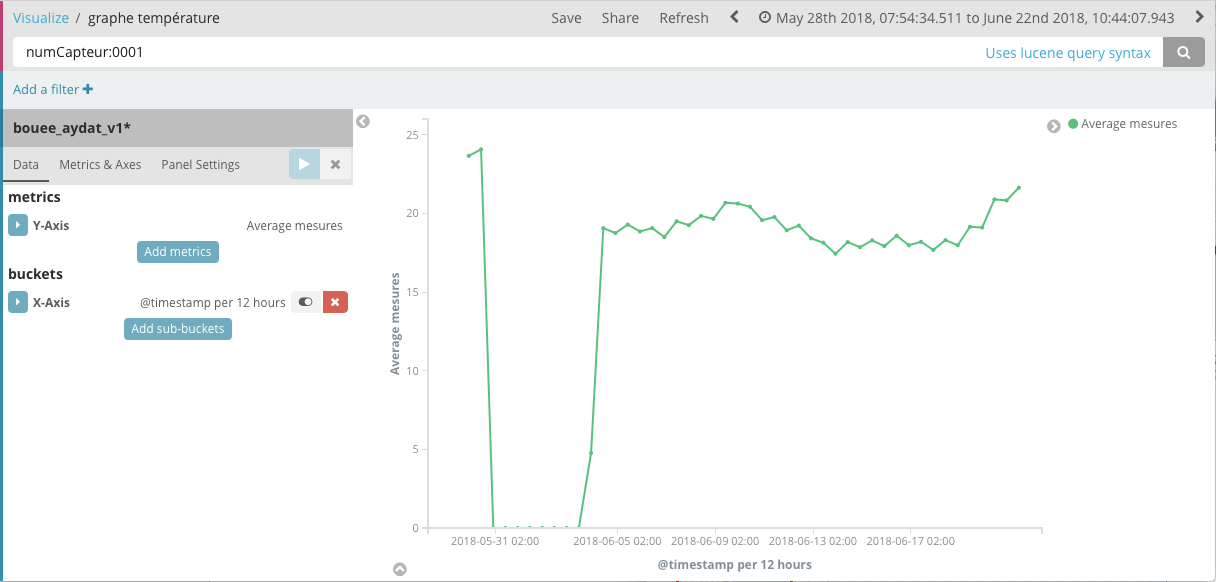 21
Graphe des plusieurs capteurs @ nombre de mesures
Aydat - bouée
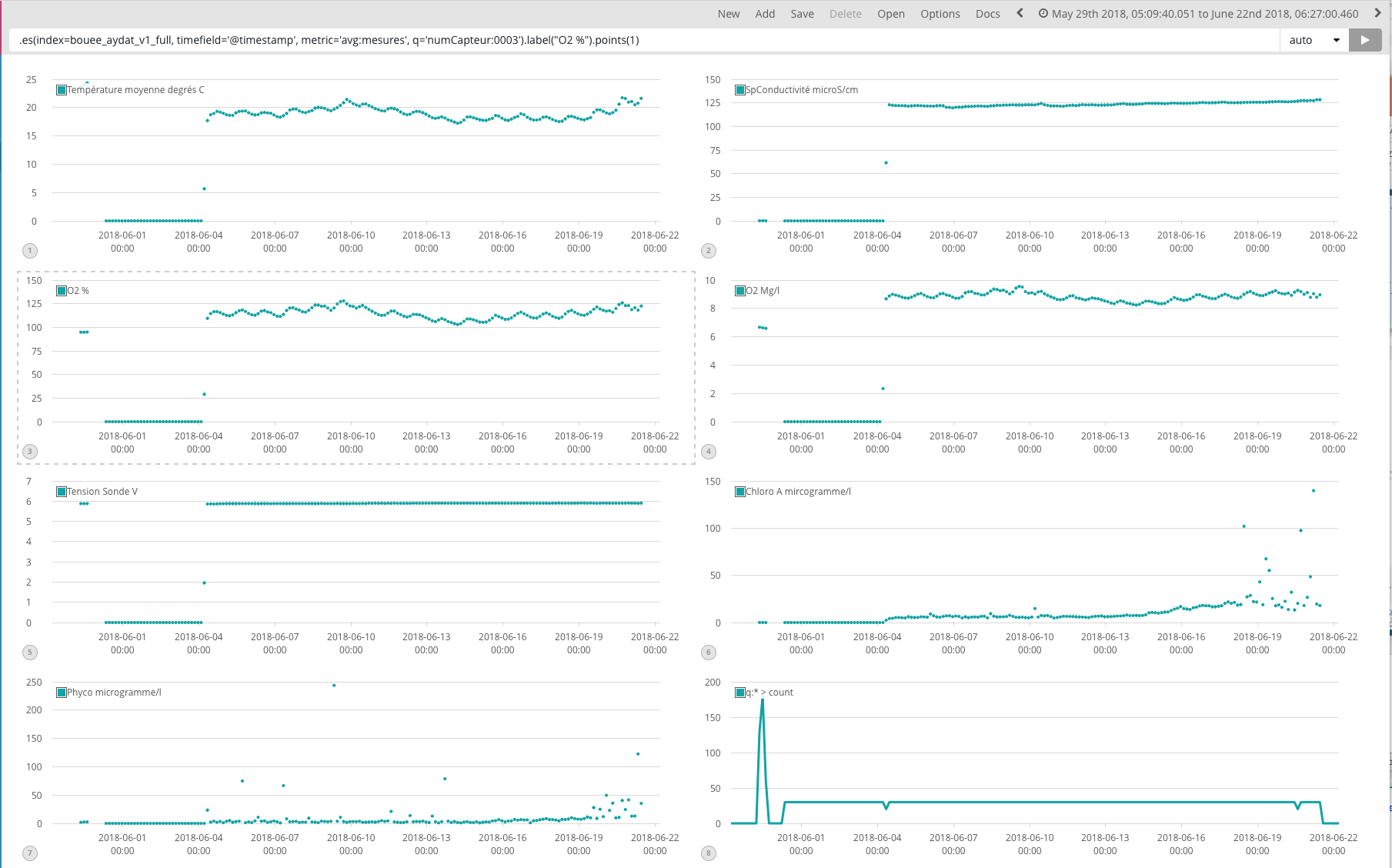 22
Aydat - Bouée
Dashboard
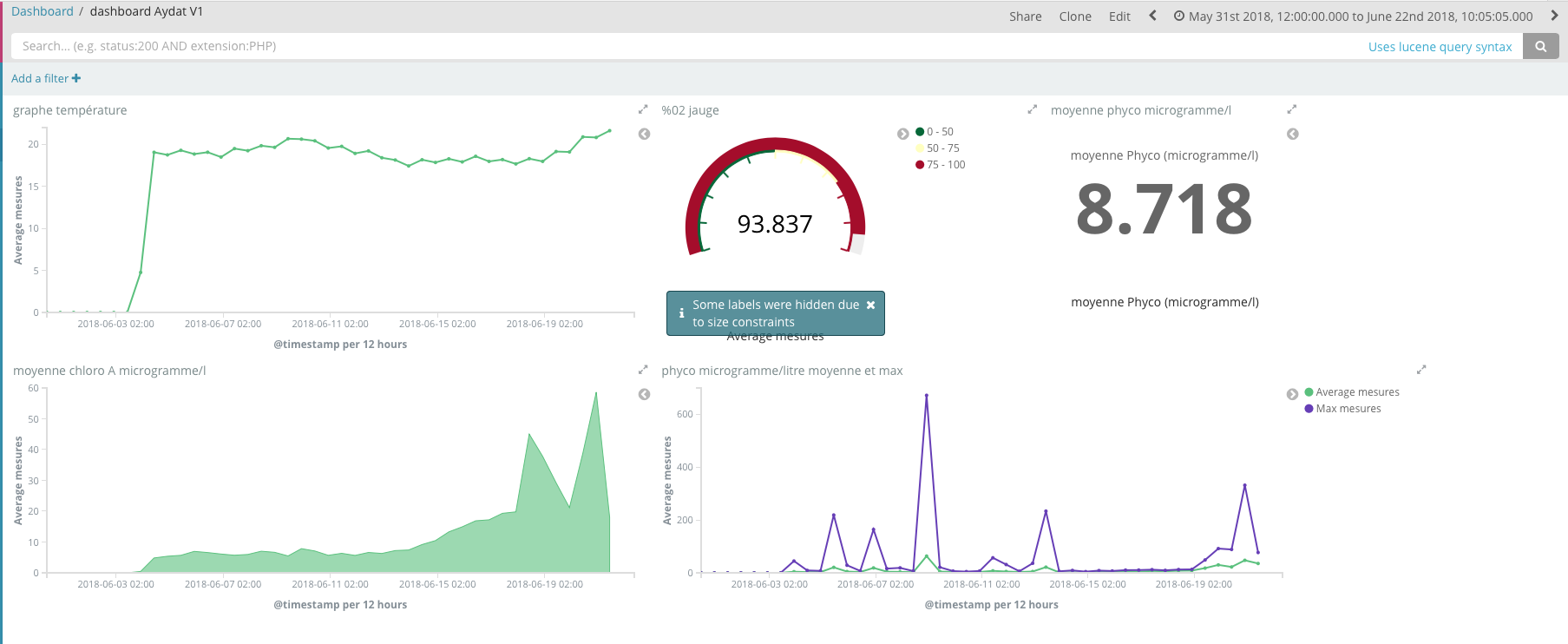 23
En cours
Définition de la configuration ELK
Tests sur les aspects sécurités (échanges avec le CC-in2p3)
Sécurisation de Elasticsearch
Sécurise les requêtes et donc les visualisations
Test d’autres visualisations
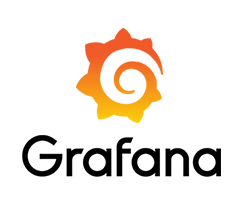 24